Experimental Evolution of Multicellularity
Jacob Boswell
Why Multicellularity?
Stickiness ensures a predictable habitat
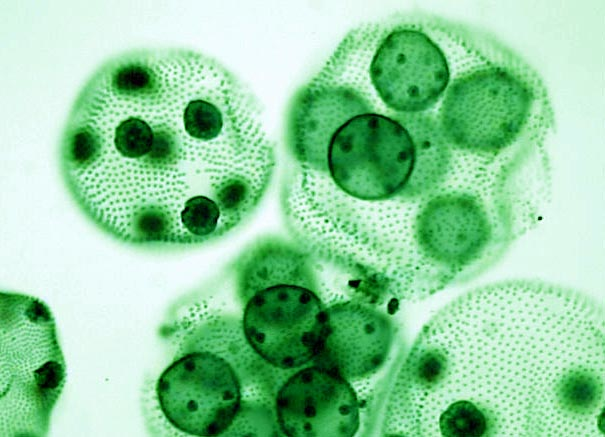 Cellular Differentiation
Resistance to Predation
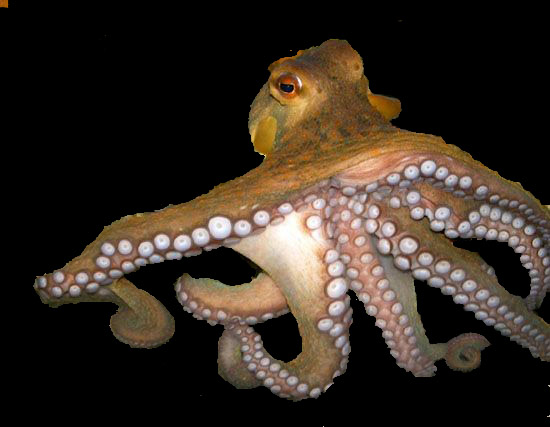 Origins of Multicellularity
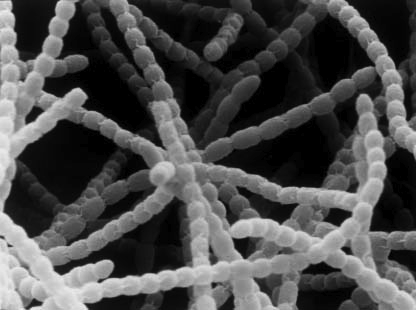 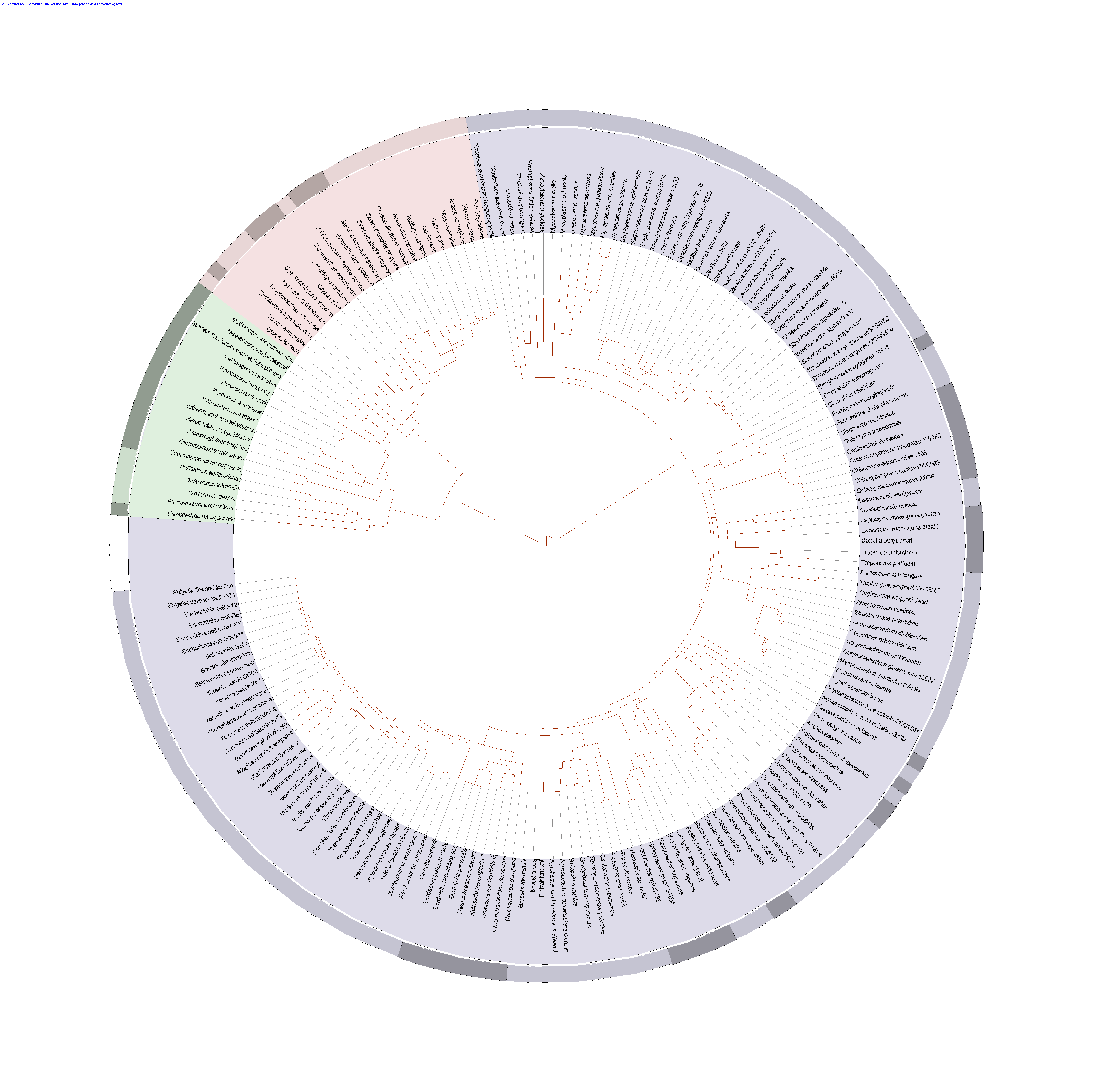 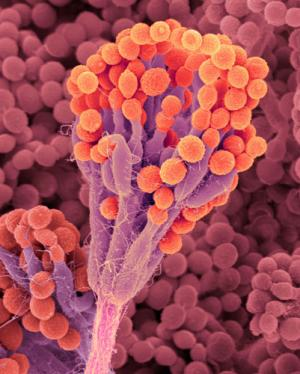 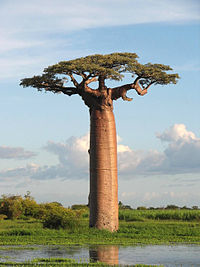 You are here
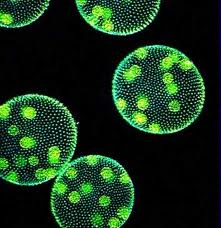 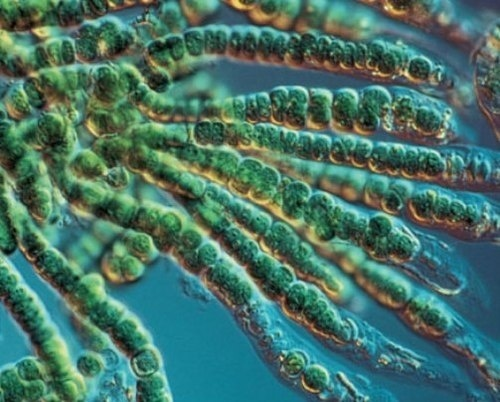 20+ separate origins
Volvocine algae
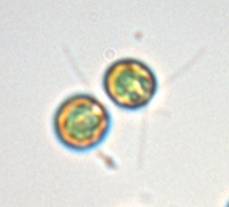 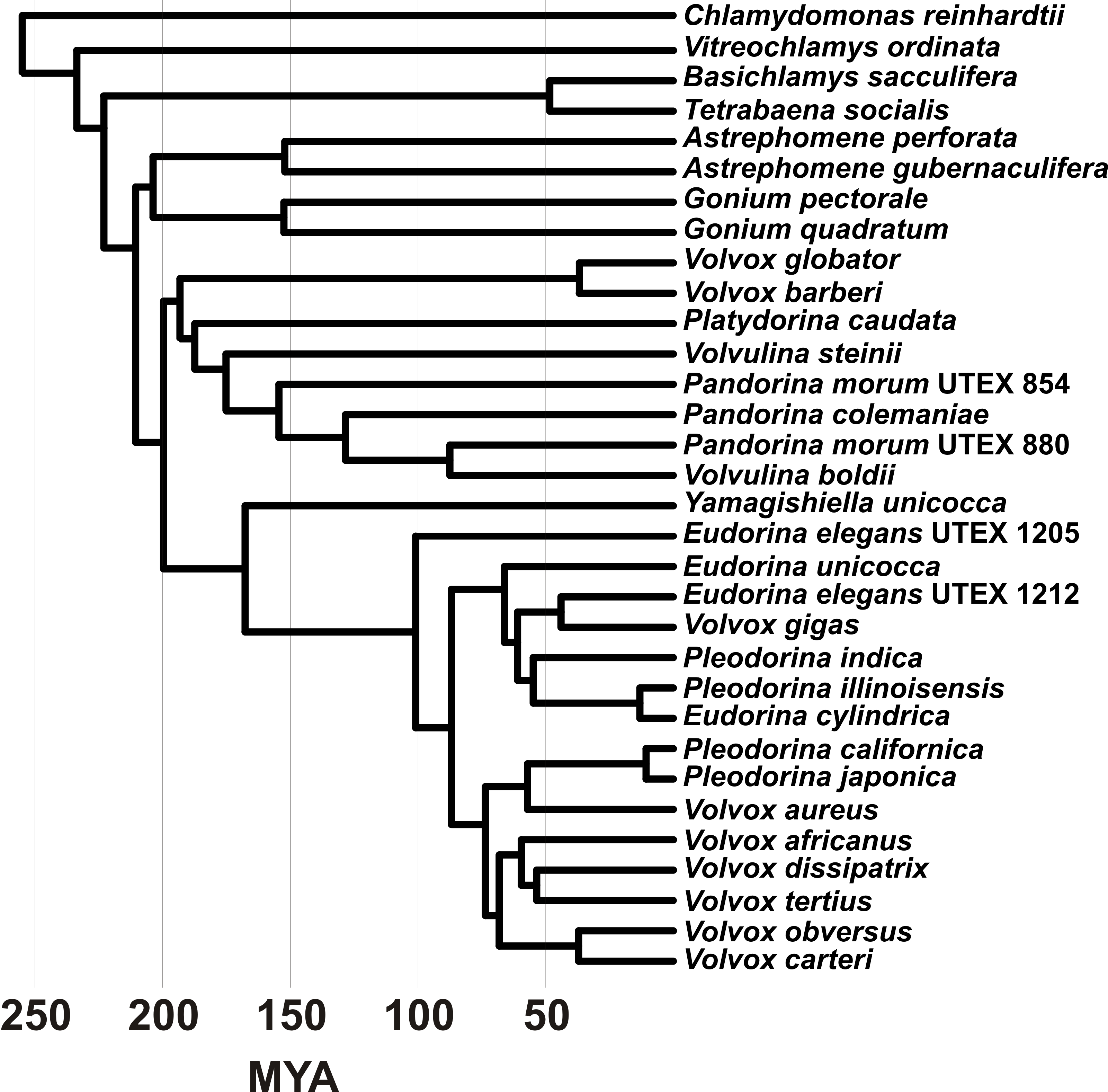 Chlamydomonas
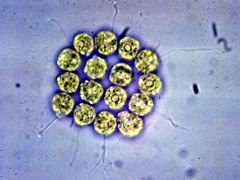 Gonium
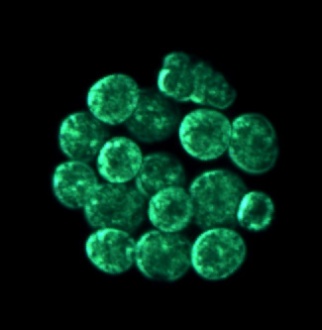 Eudorina
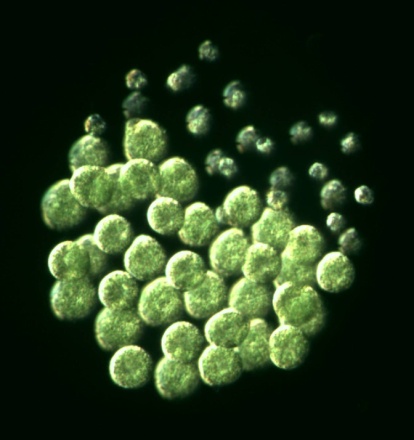 Pleodorina
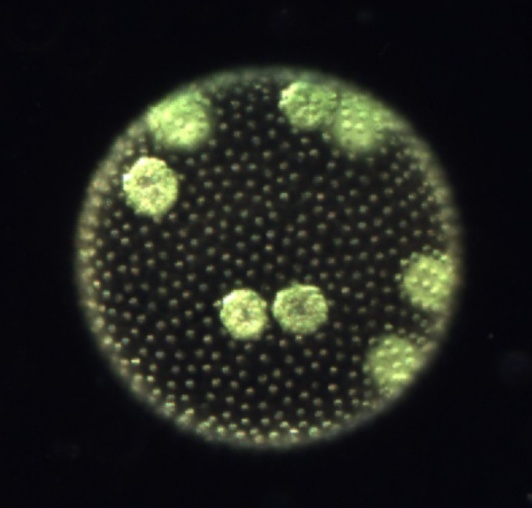 Volvox
Figures and Photos : M. Herron (2011)
Multicellularity can evolve in C. reinhardtii due to selection imposed by the predator P. tetraurelia
Hypothesis
Continuous co-culture of Chlamydomonas reinhardtii with Paramecium tetraurelia

Capture phenotypic changes in experimental isolates

Uncover genetic determinants of evolved phenotypes
Experimental Evolution
[Speaker Notes: That is to say, multicell can evolve by the incorporation of palmella formation as a permanent strategy, something which could only happen if a heavy predation force was applied over a long period of time]
Methods
8  distinct crosses, each with 5 replicates






Transfer to fresh medium weekly
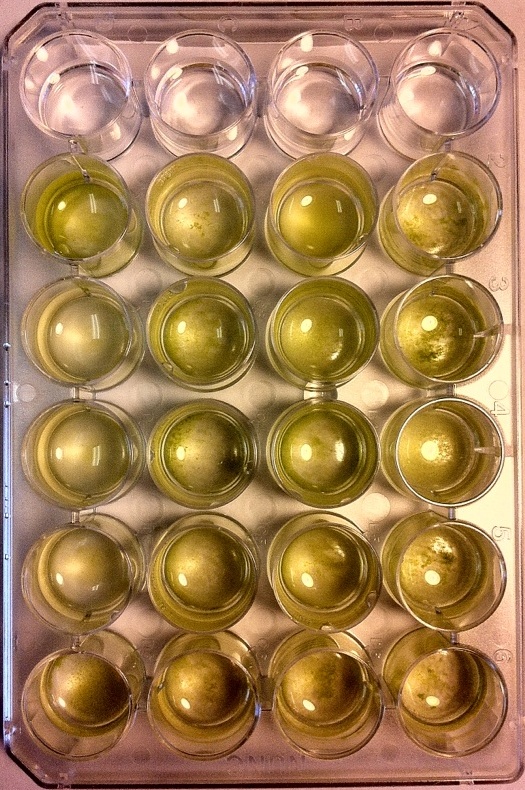 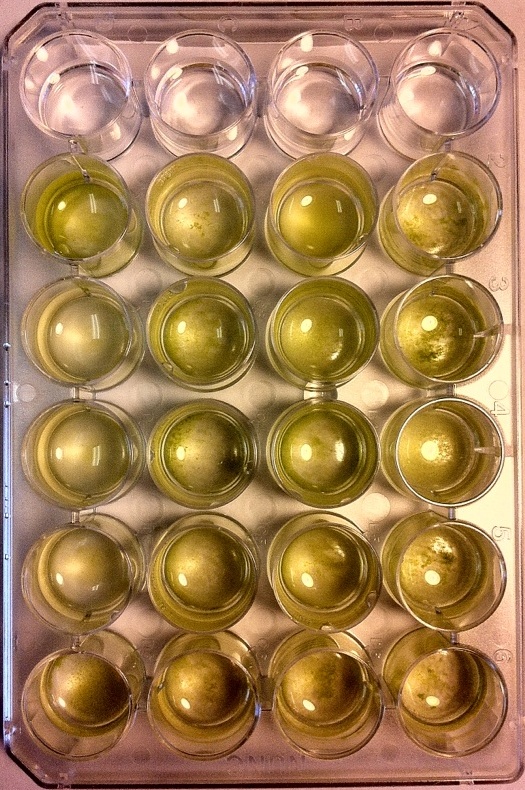 1      2      3      4      5
1      2      3      4      5
A
E
B
F
C
G
D
H
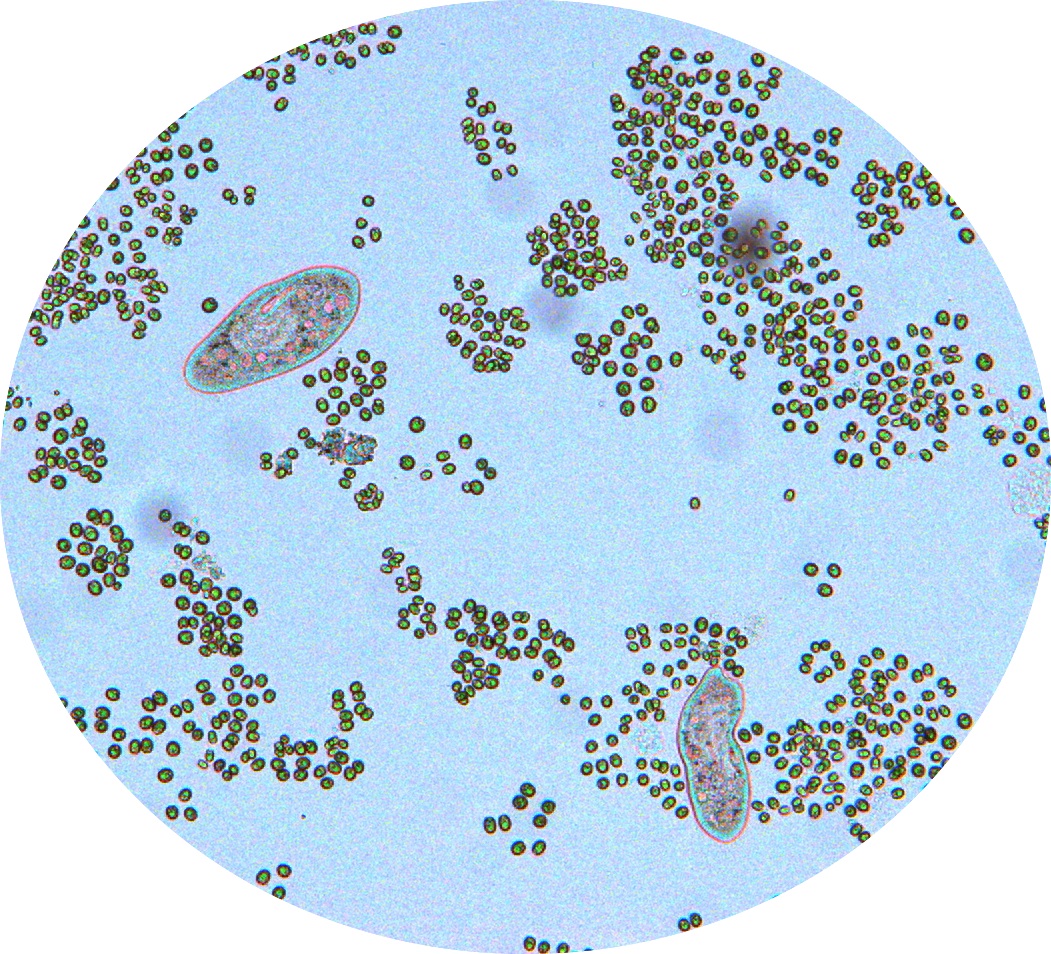 Methods
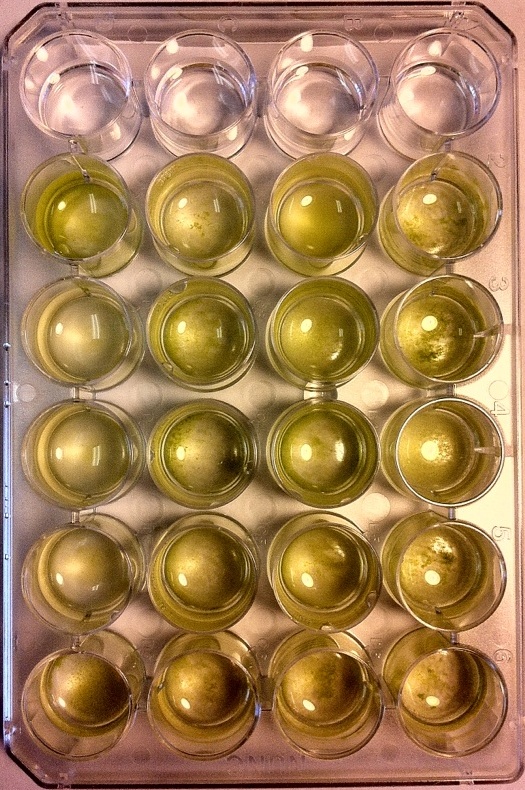 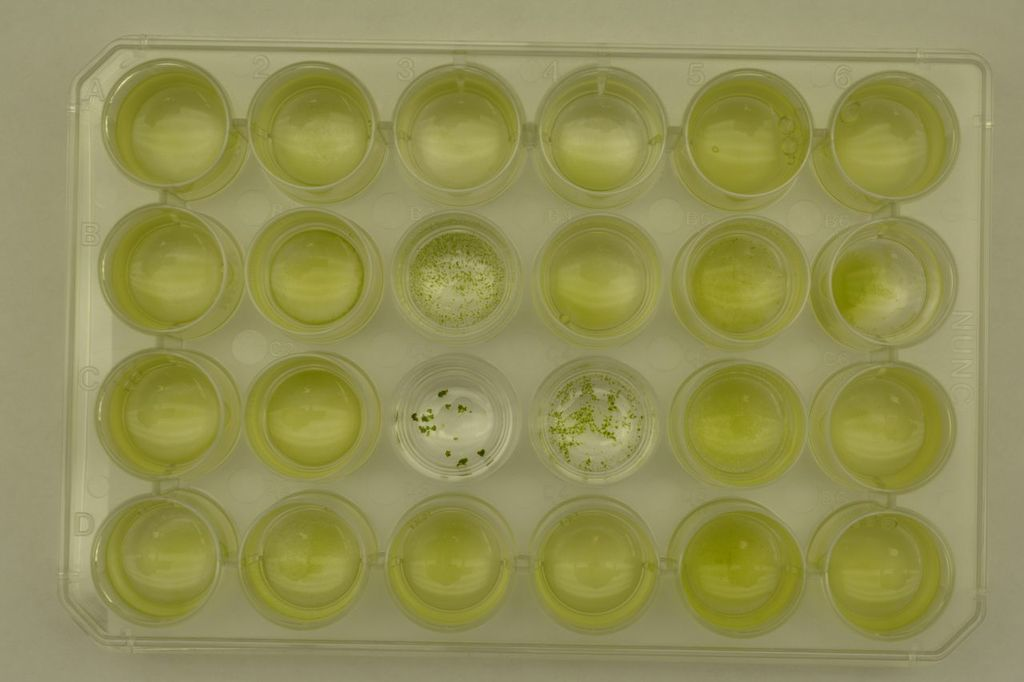 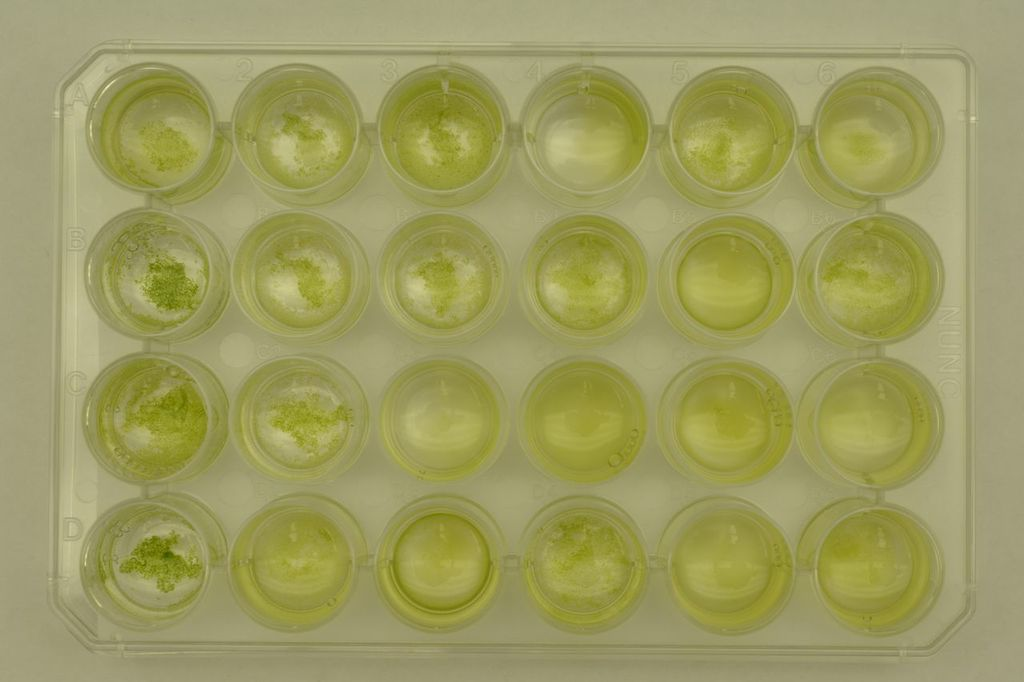 50 weeks later….
~2000 generations
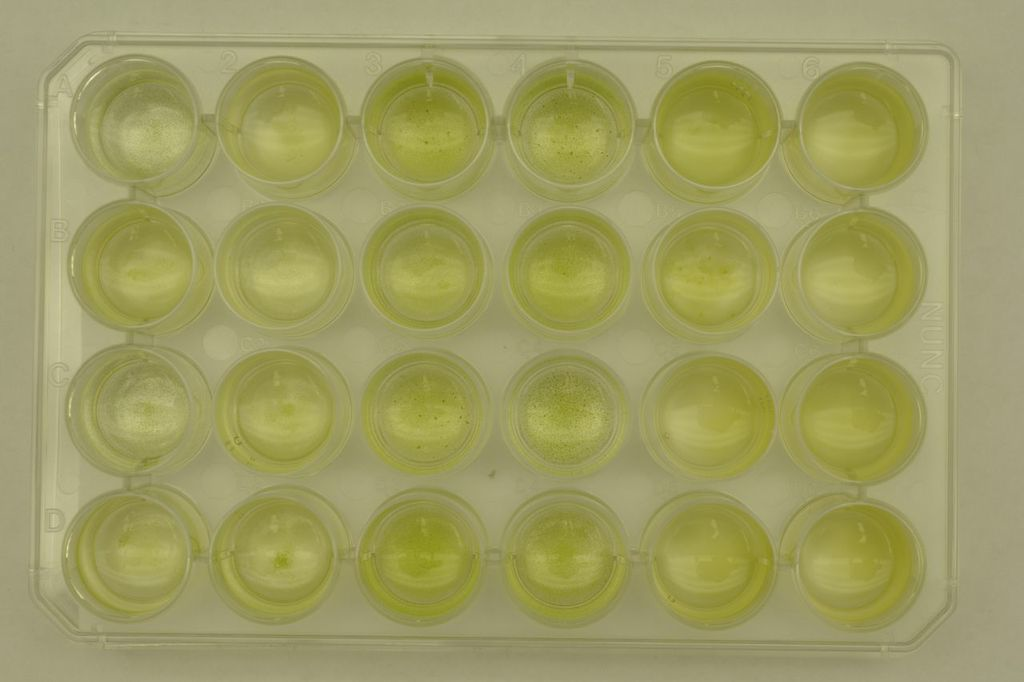 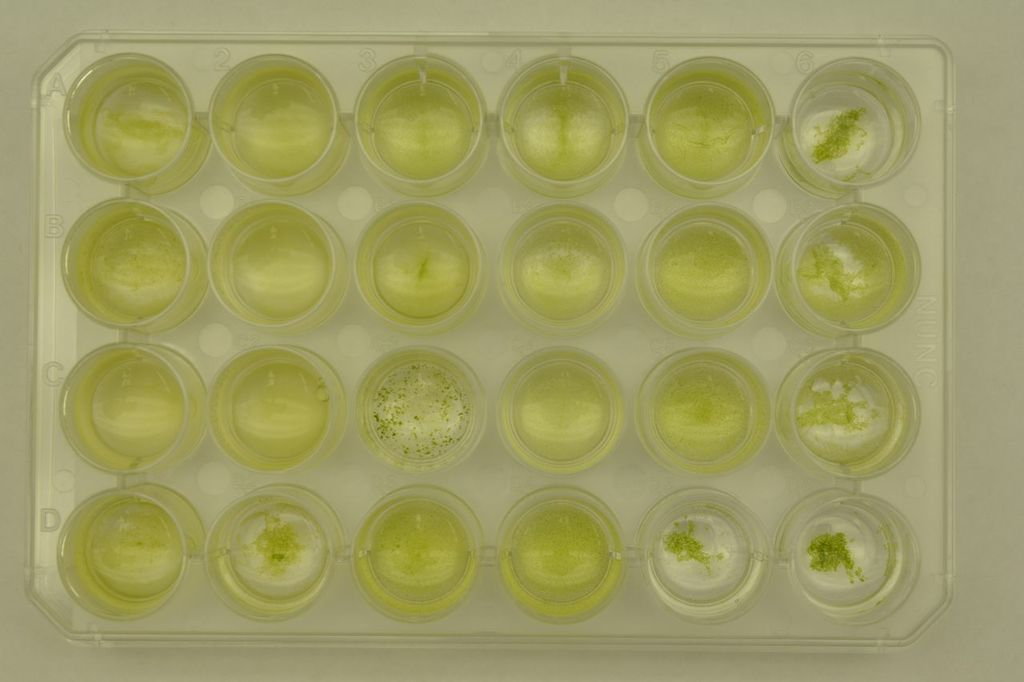 Phenotyping
1   2   3   4   5
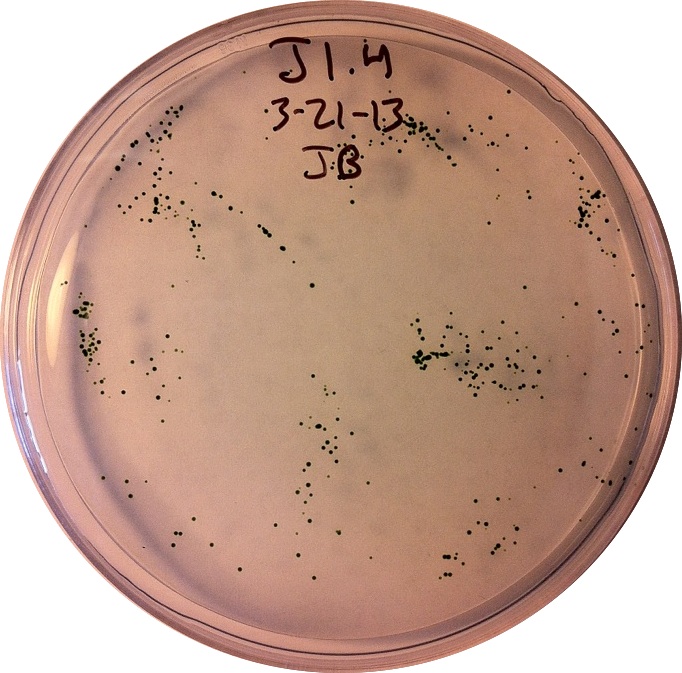 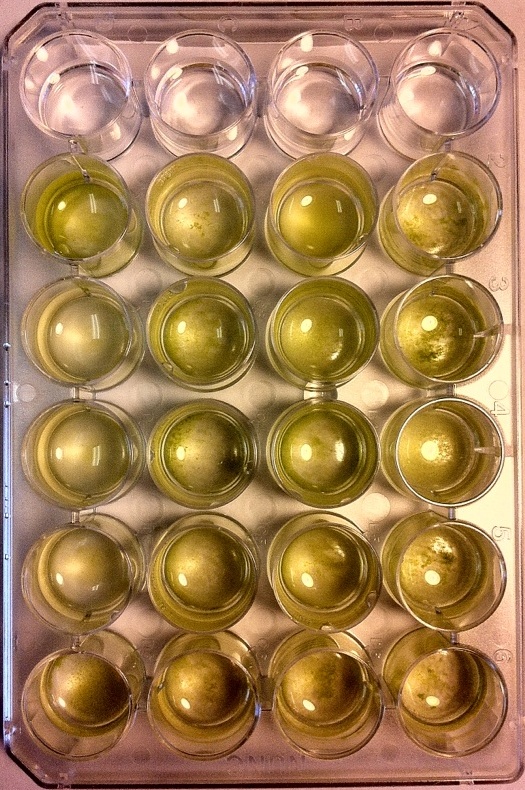 ABCD
X8 clones per population
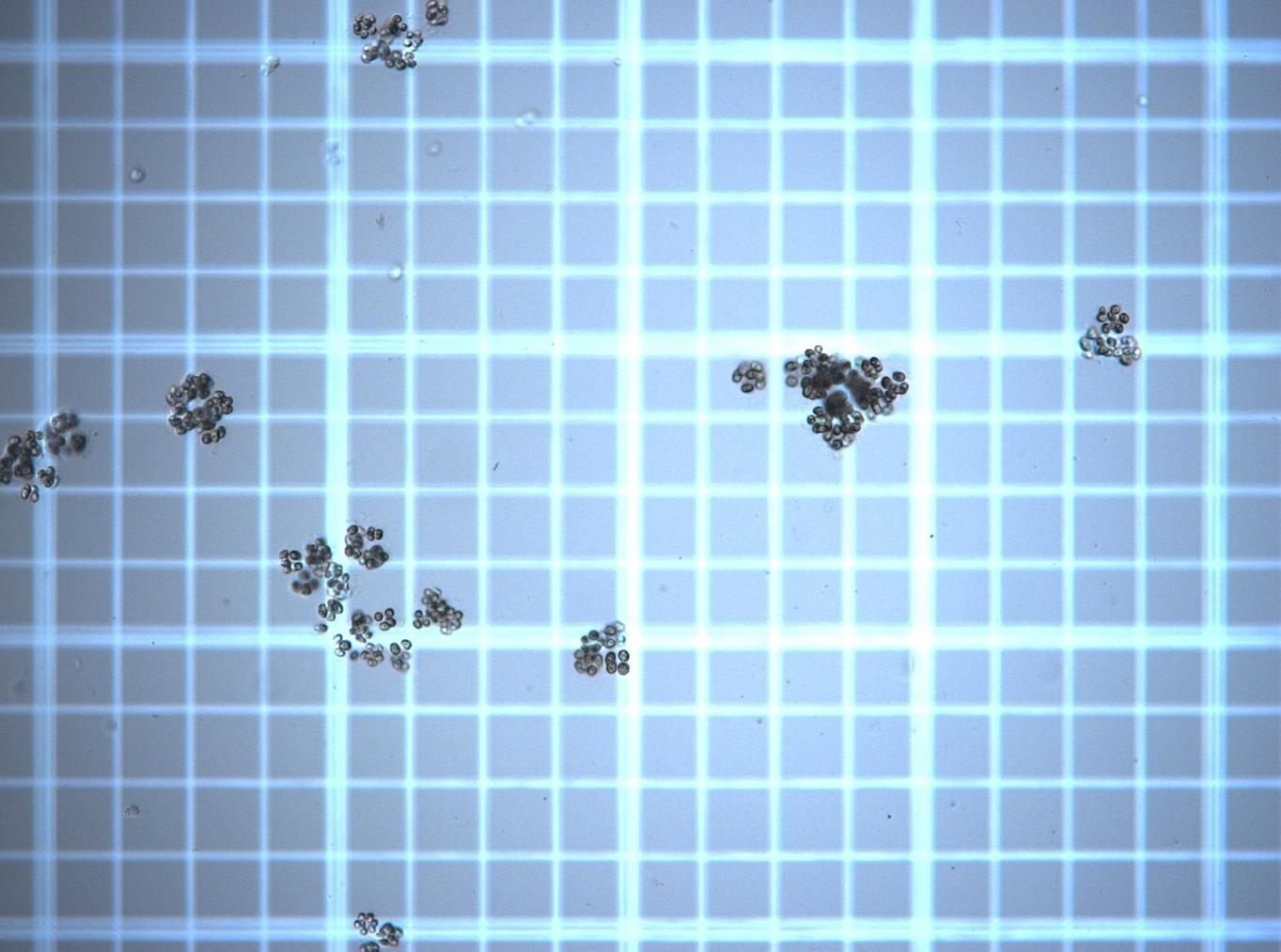 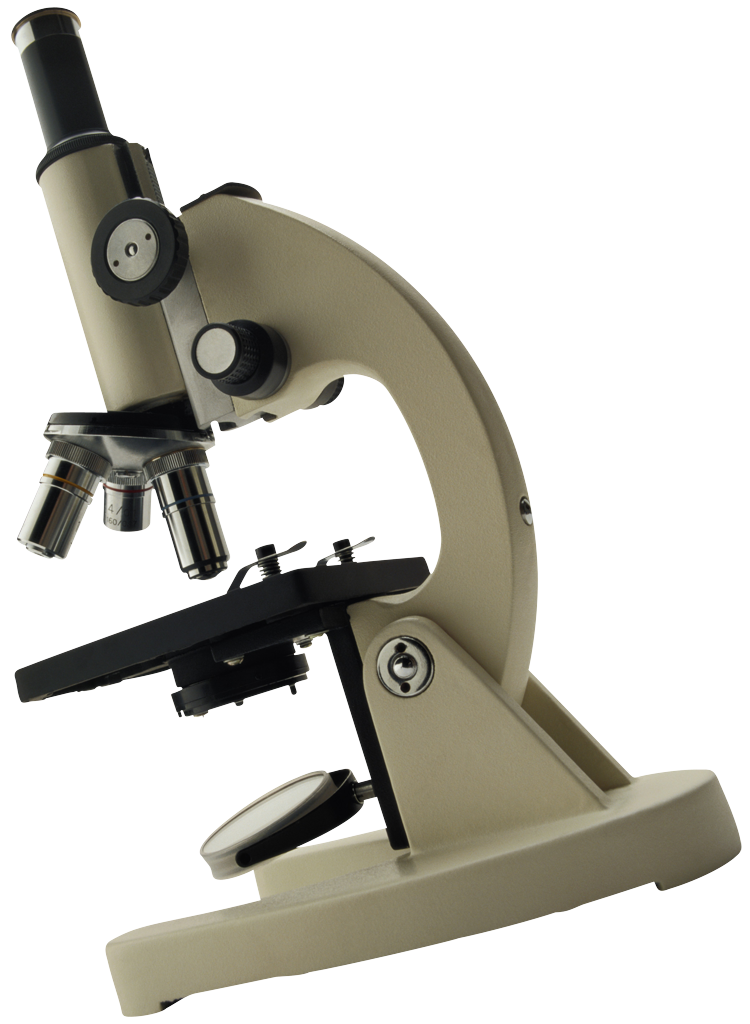 [Speaker Notes: First arrow: plate a random sample of each population to isolate genetically distinct individuals, second arrow: repeat plate until axenic, then pick 5 colonies and grow in test tubes, third arrow: mix isolates with 4 concentrations of predator filtrate, fourth arrow: measure palmella: single cell counts for each of 4 treatments X 3 replicates X 5 isolates X 5 replicate populations X 8 crosses = 2400 cell counts per reaction norm]
Data Analysis
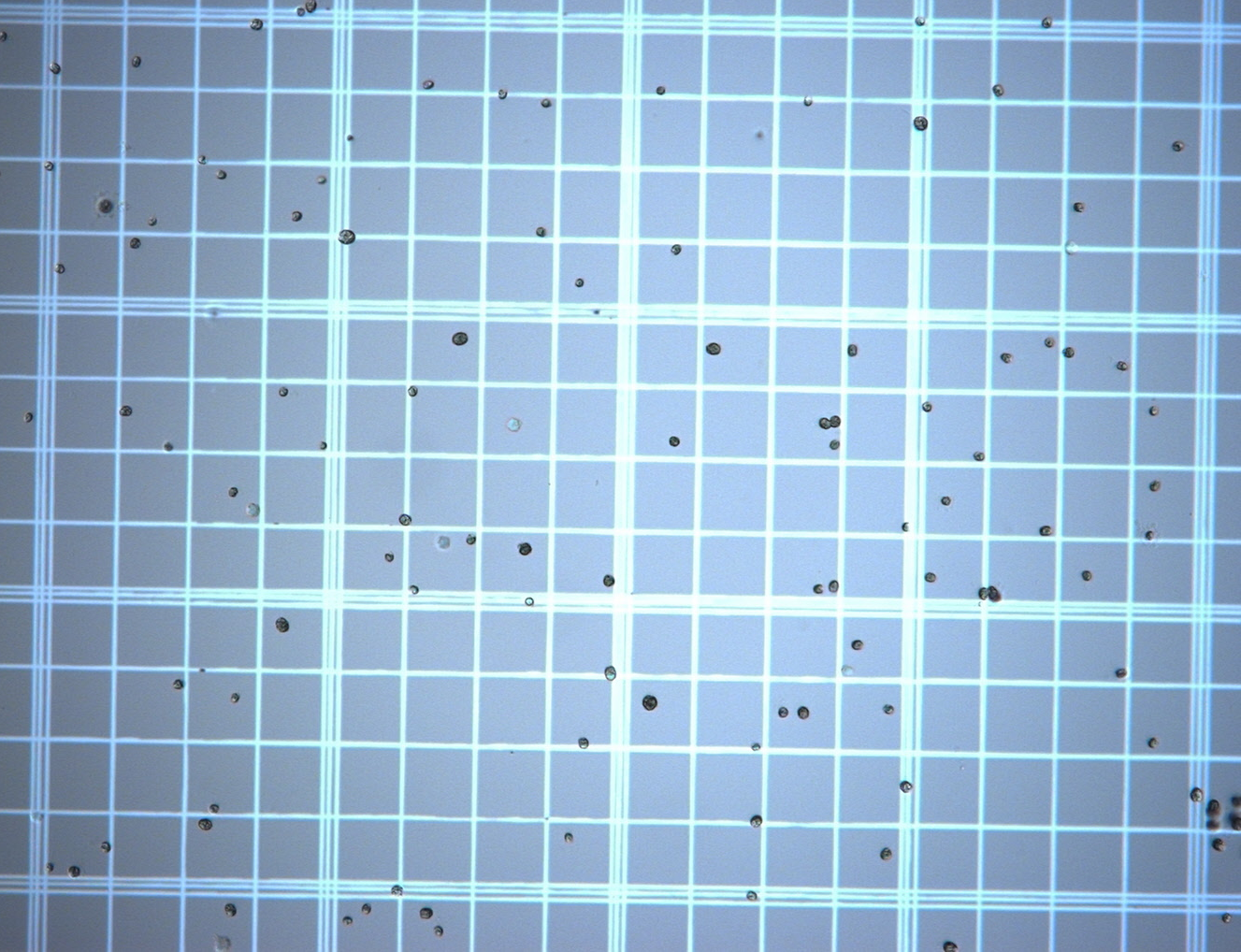 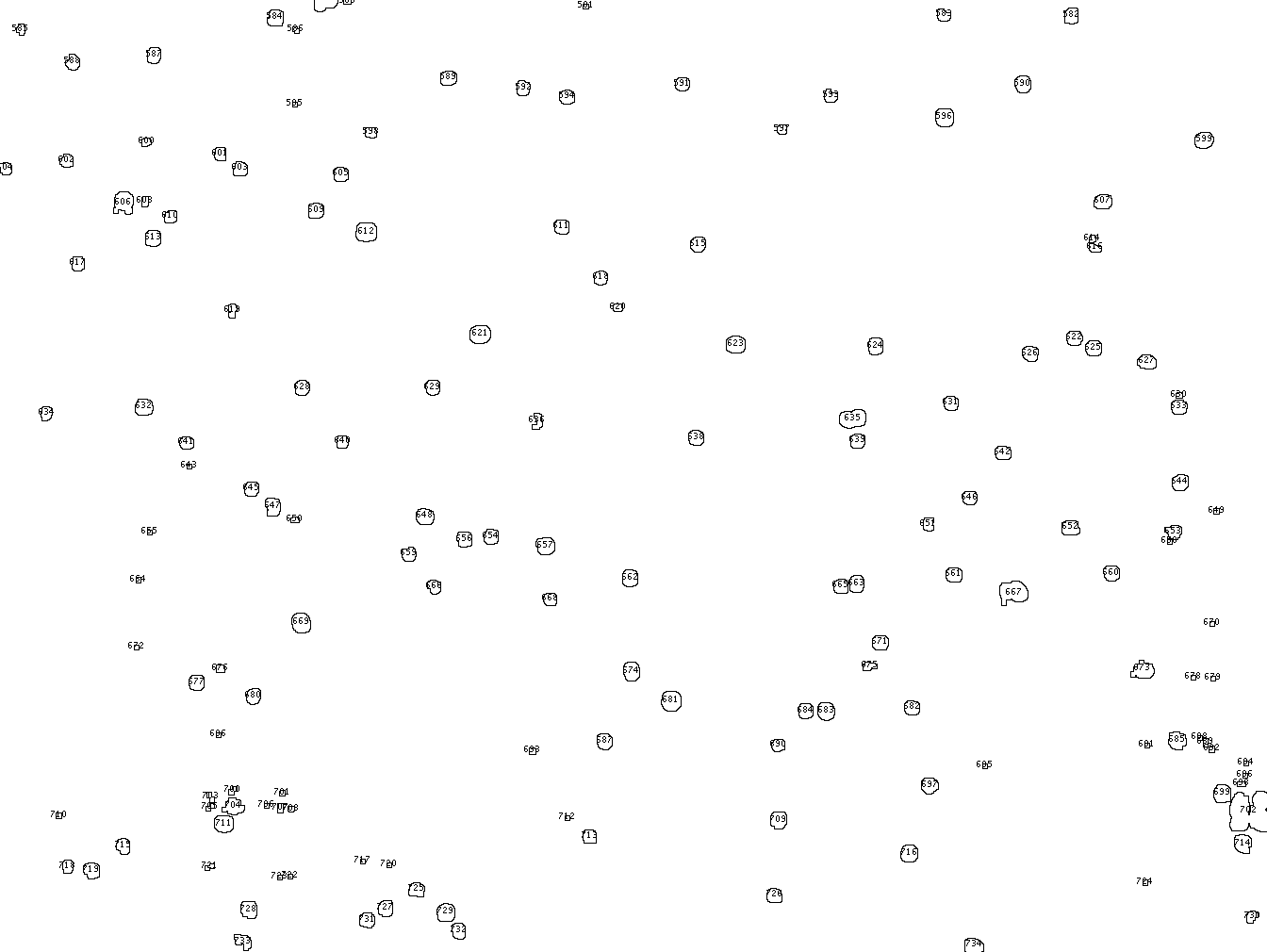 ImageJ
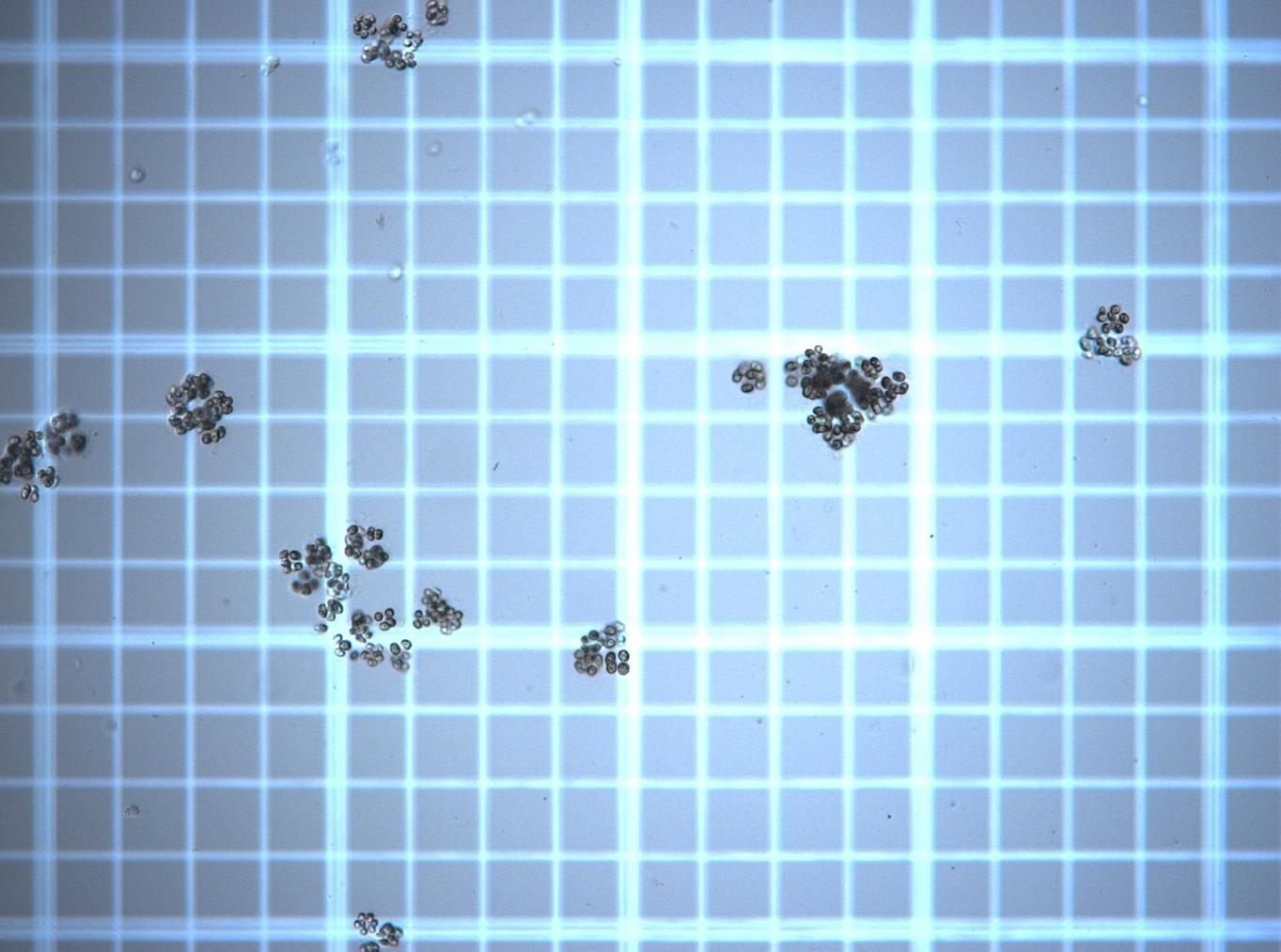 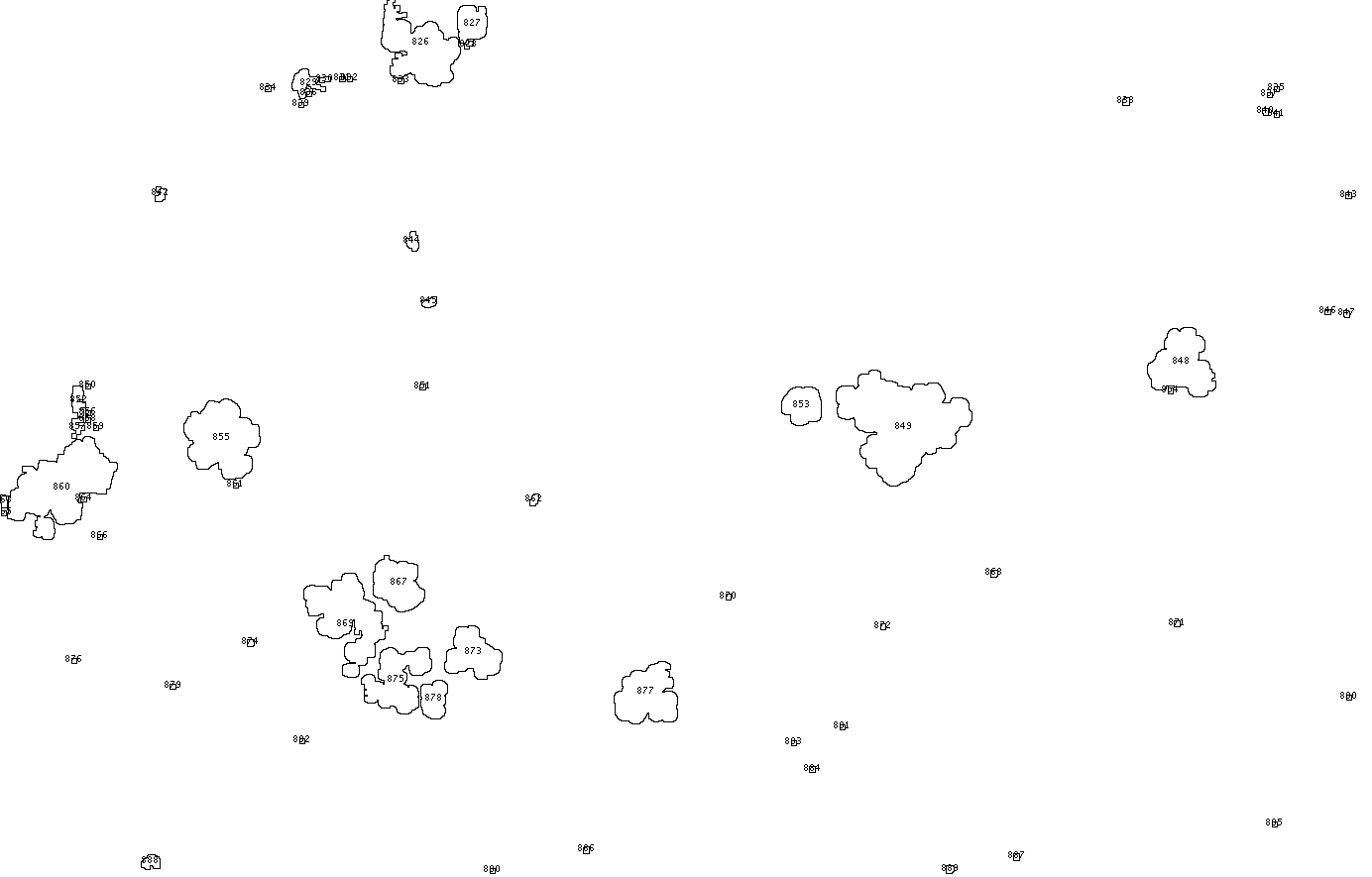 Produces .csv dataset that assigns each particle an ID number and a size
ImageJ
Results
Based on Raw Particle Counts
Results
Particle-Based Calculations
Raw Multicell Proportion:
.20
Generation 0
Generation 1
Raw Multicell Proportion:
.06
Results
Area-Based Calculations
Area-based Multicell Proportion:
~.5
Generation 0
Generation 1
Area-based Multicell Proportion:
~.5
Serves as a proxy for measuring the proportion of CELLS that are in a multicellular structure
Results
Based on Particle Areas
Results
A Closer Look at B2
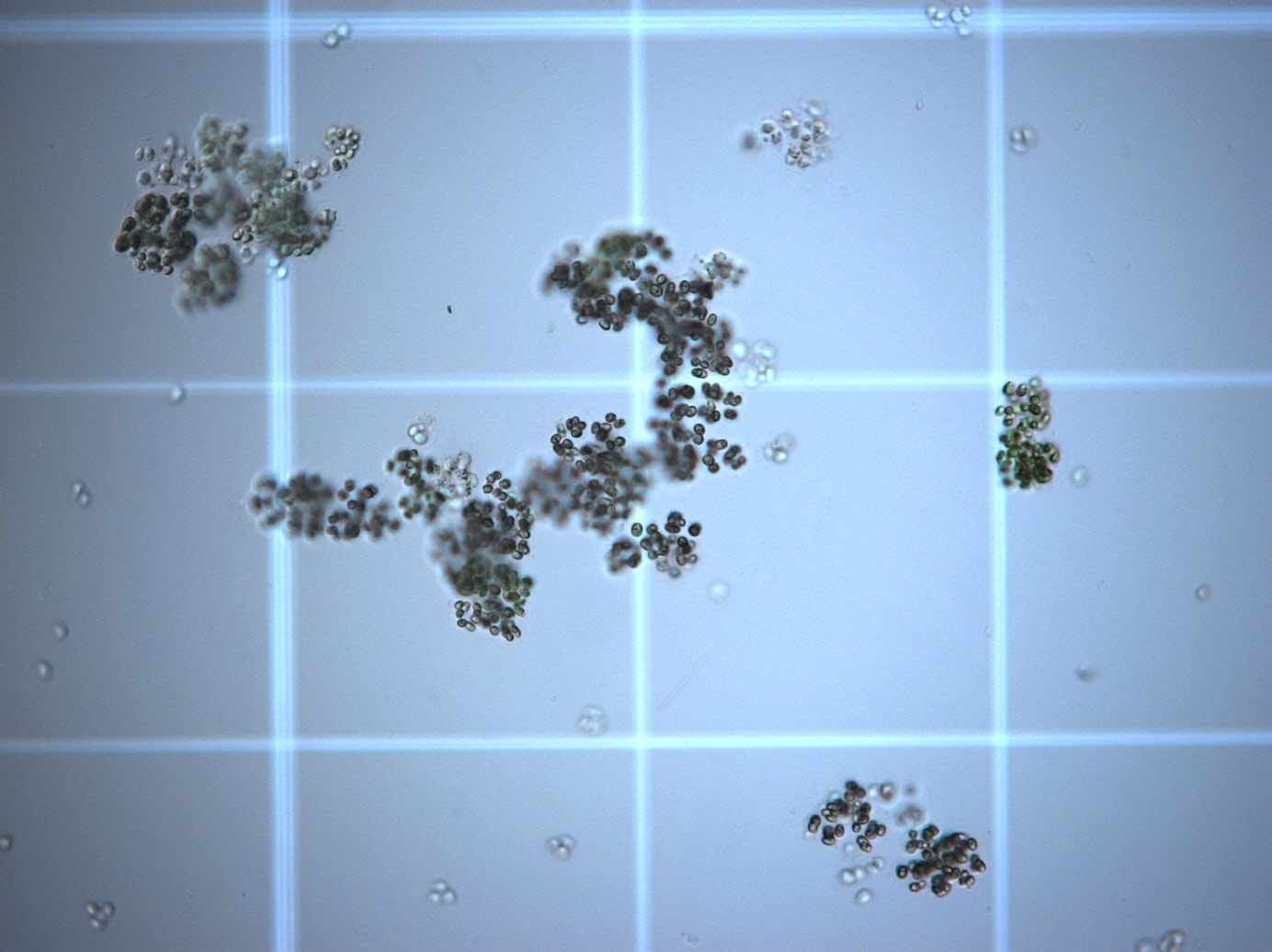 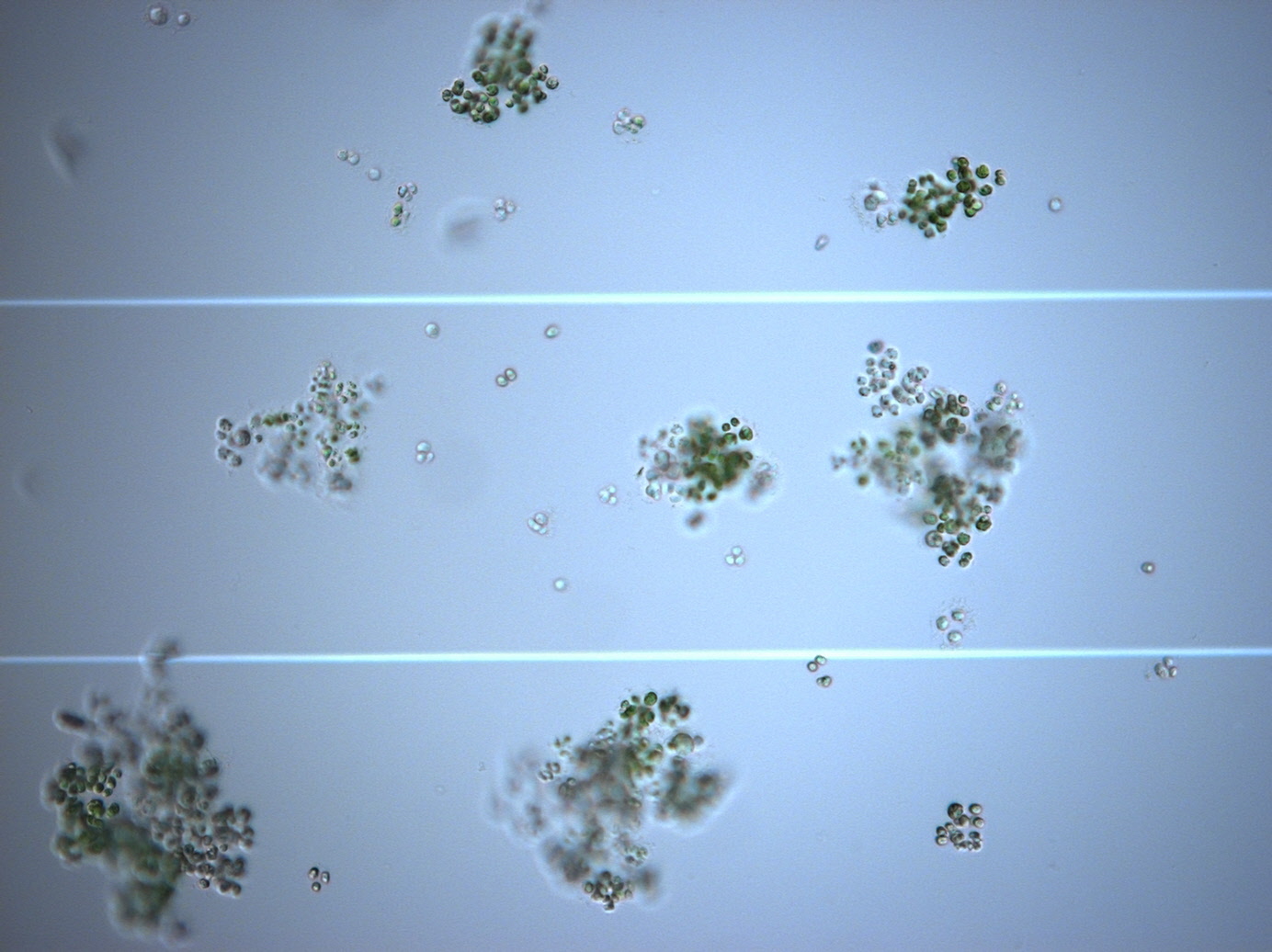 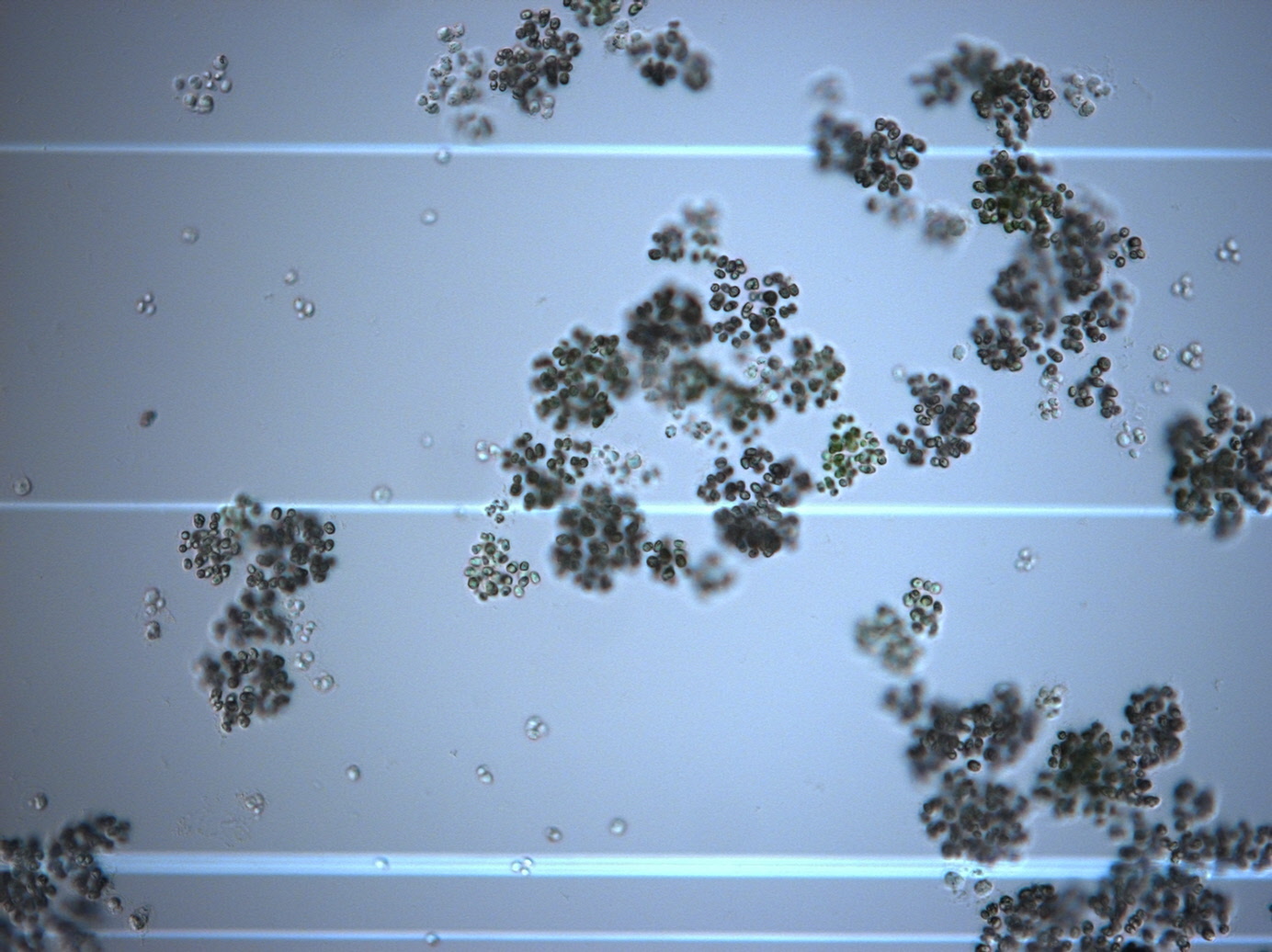 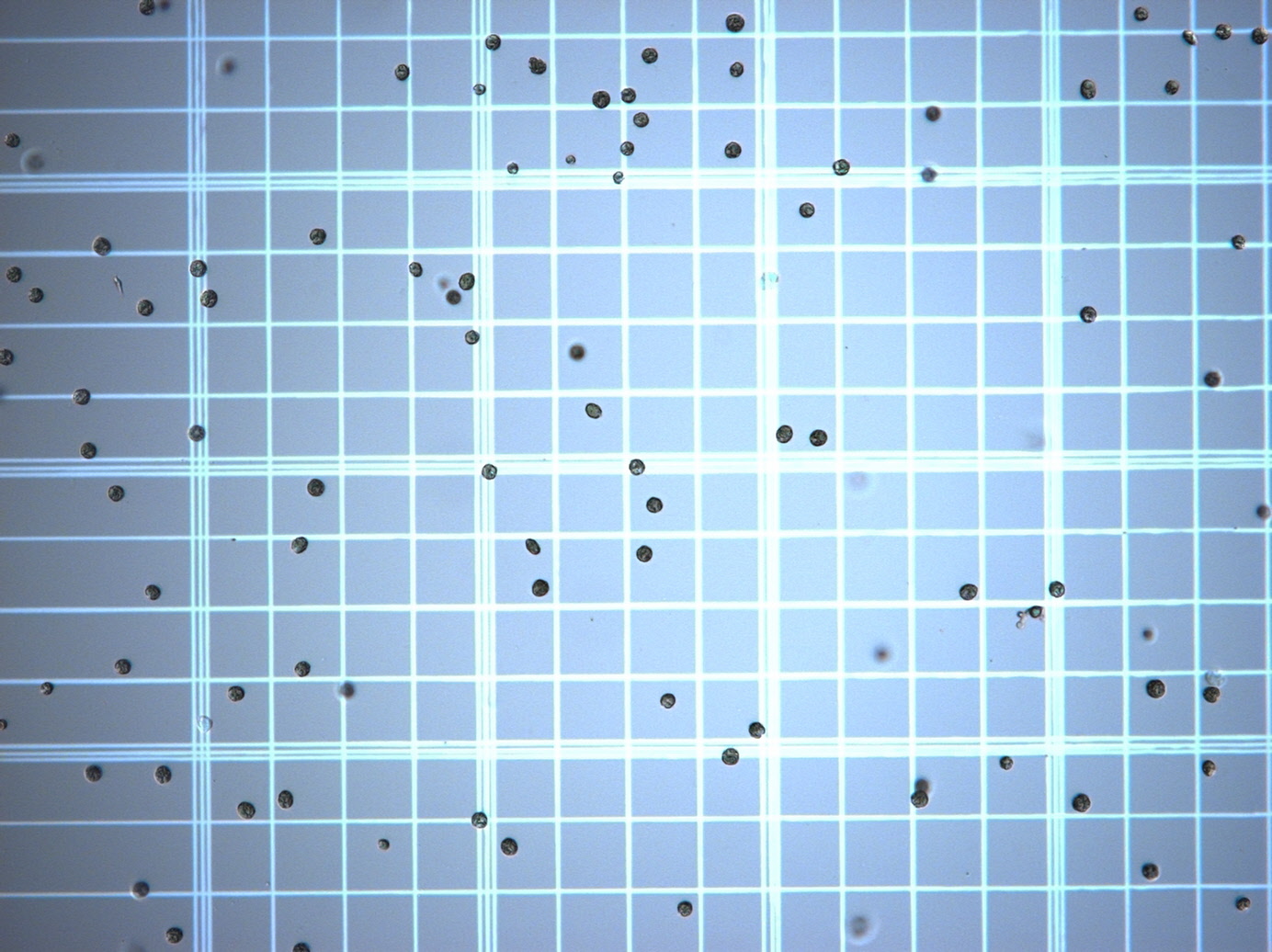 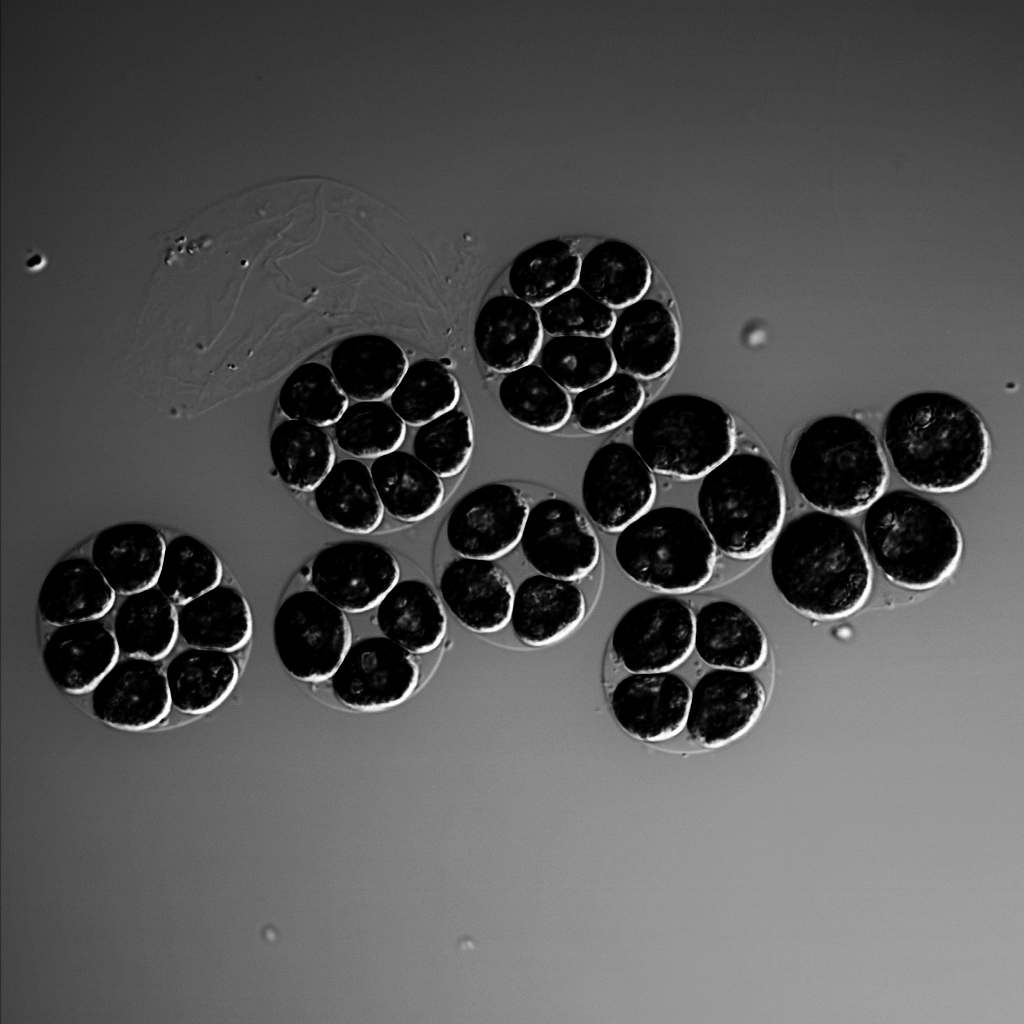 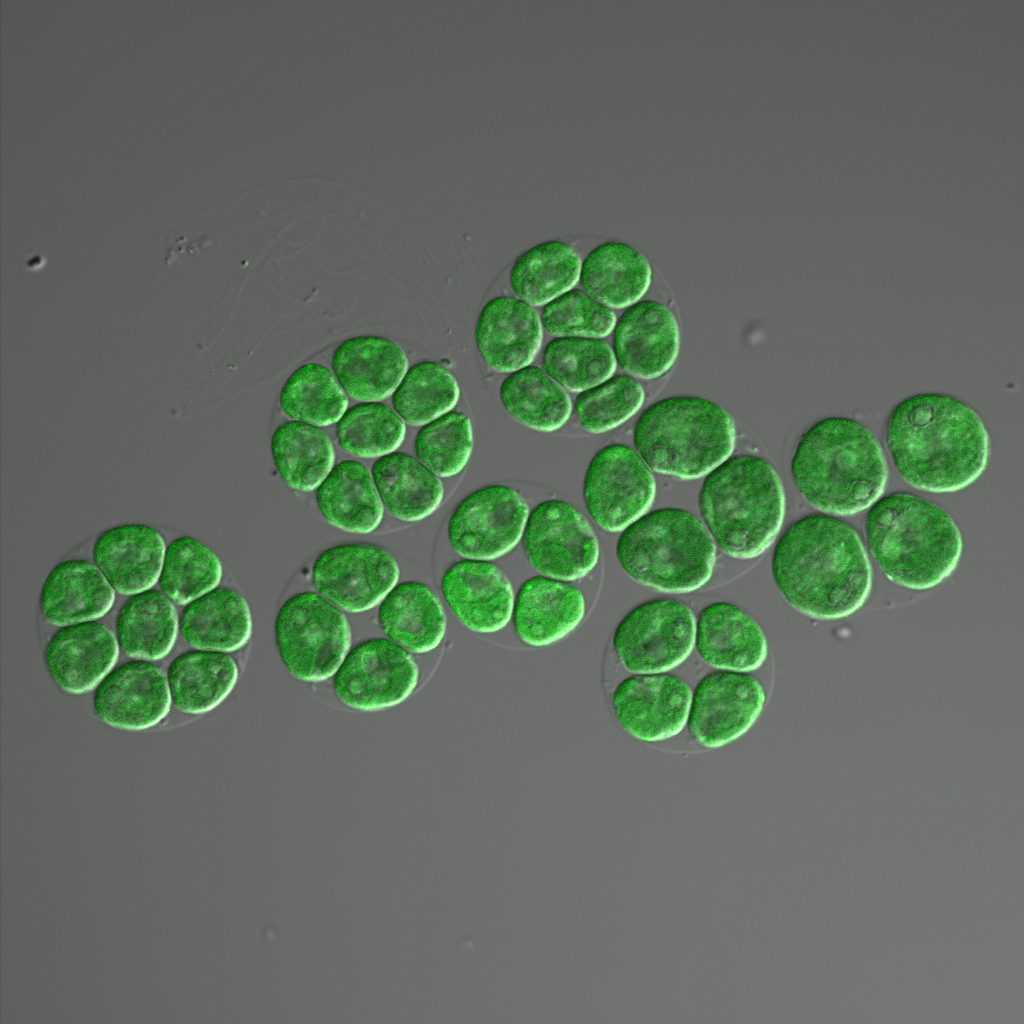 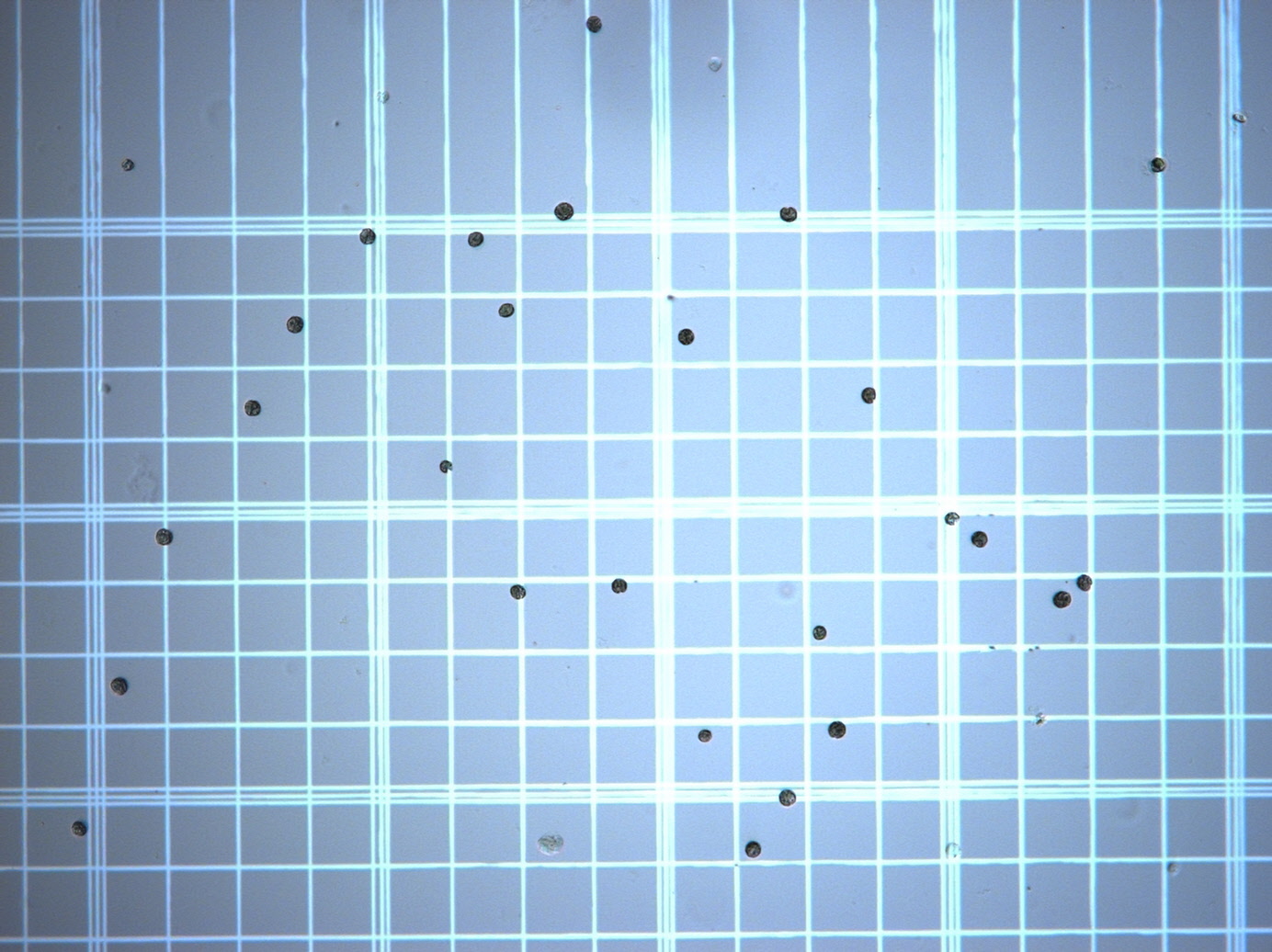 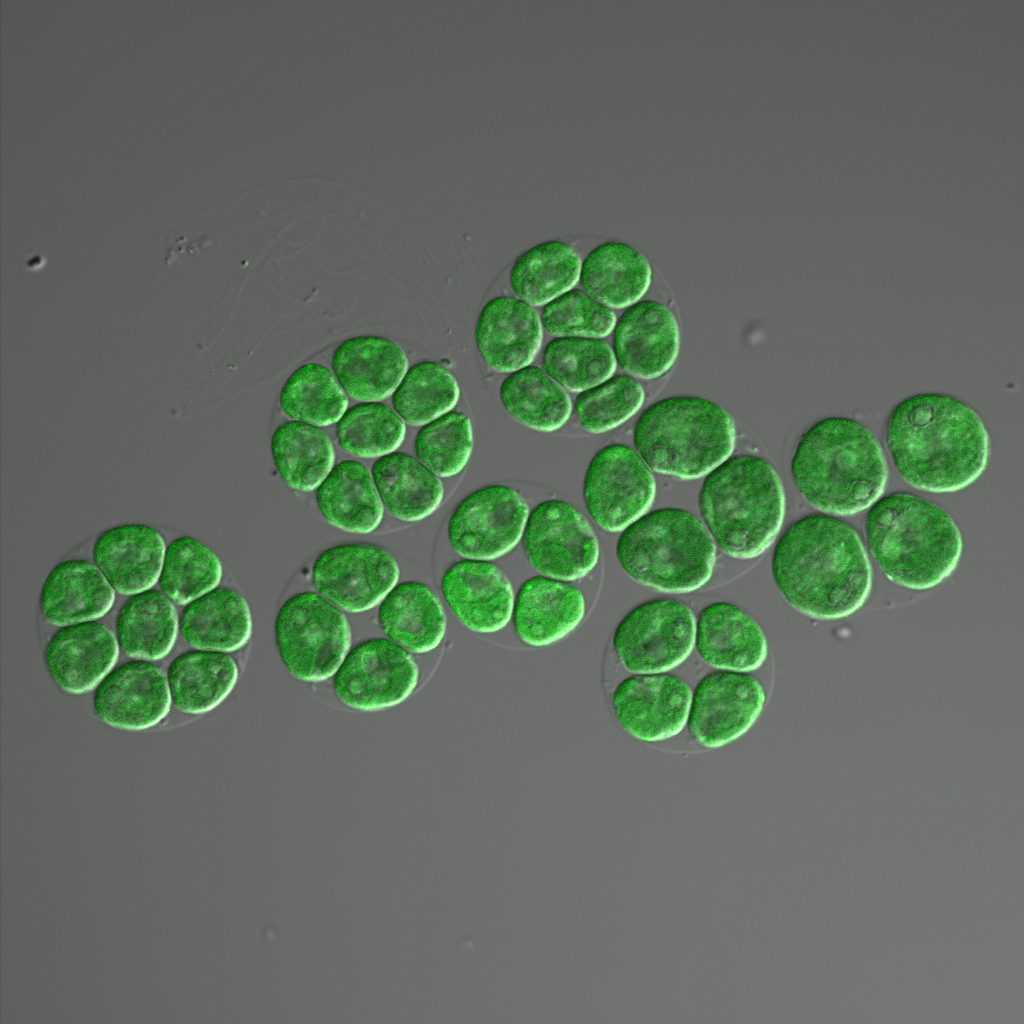 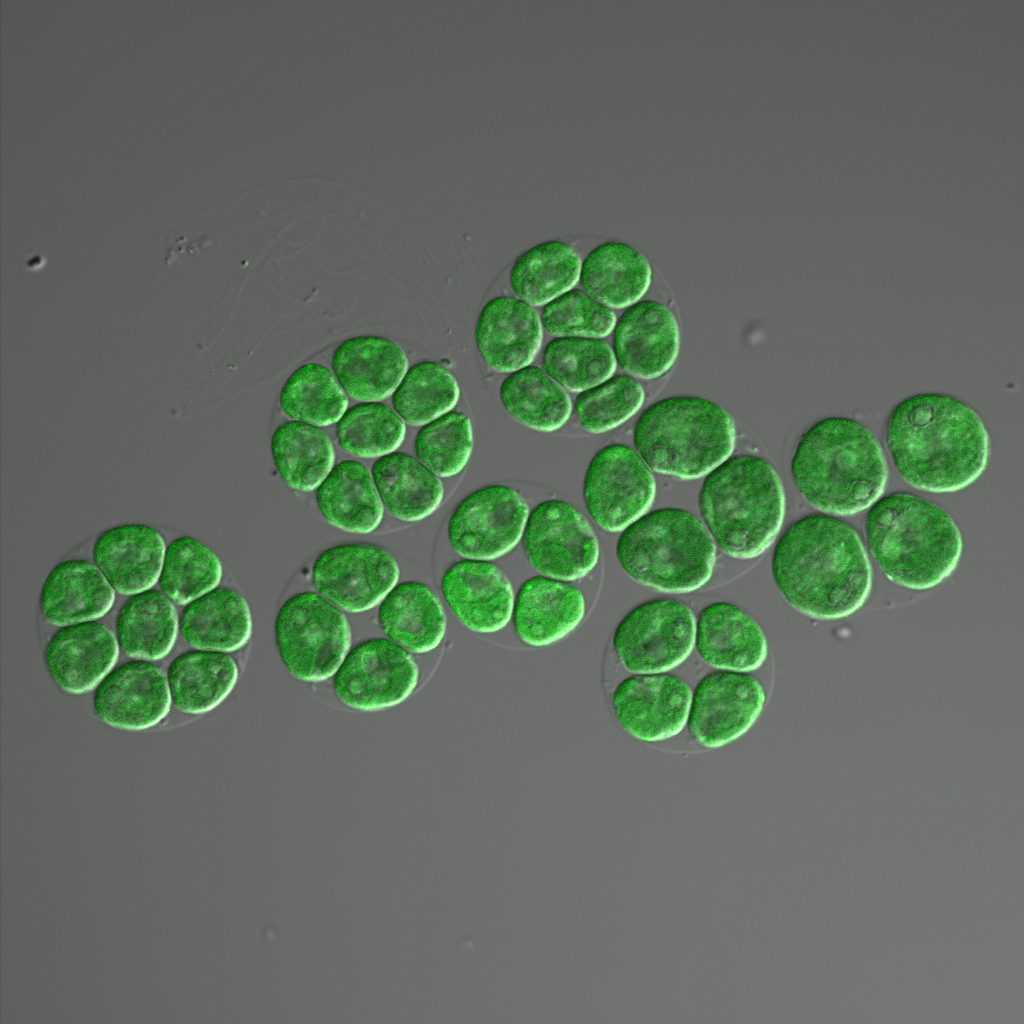 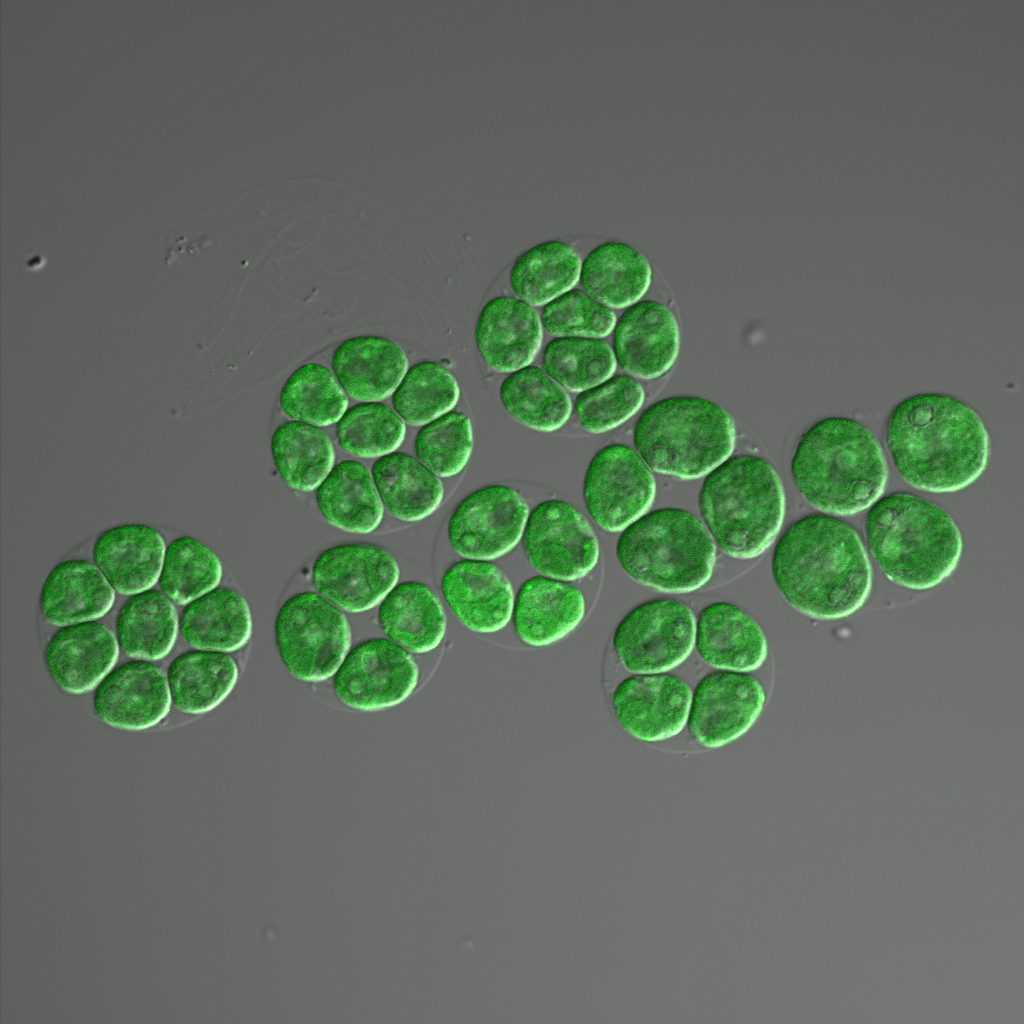 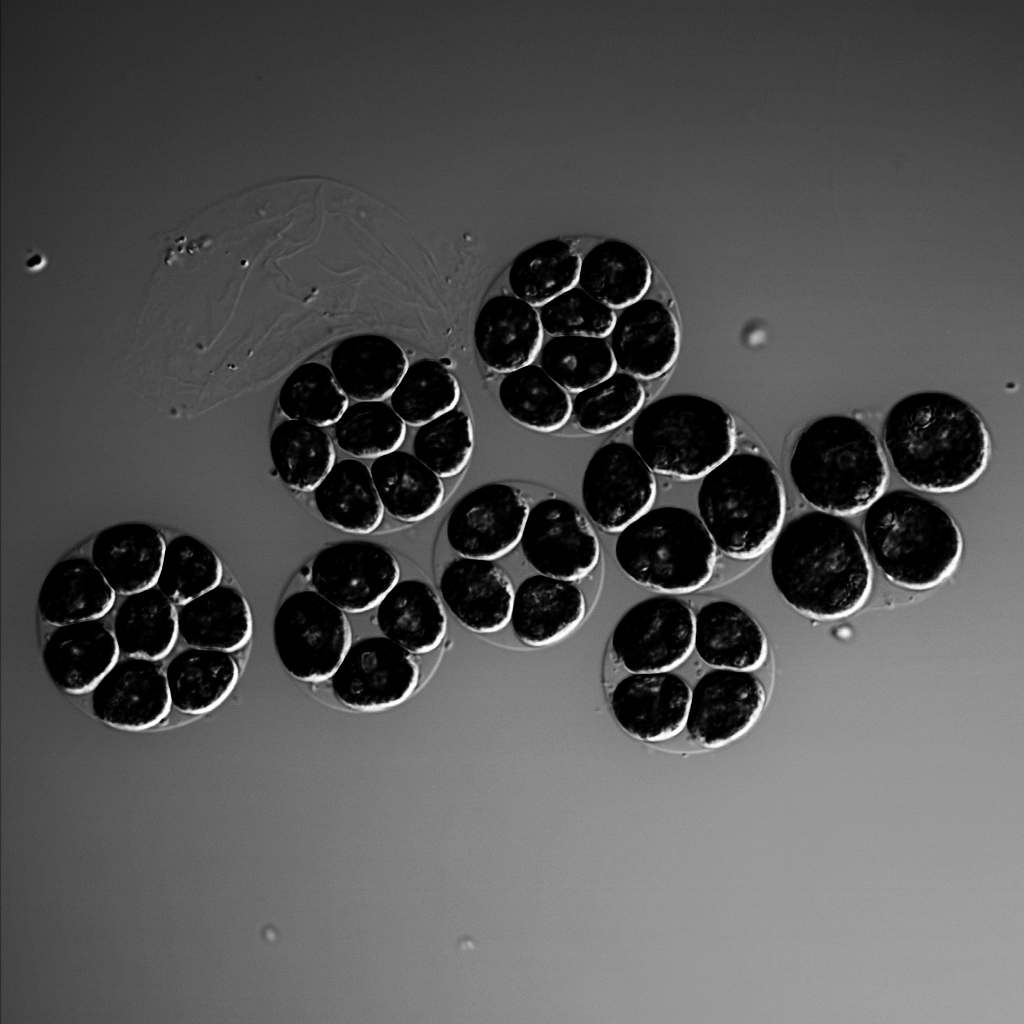 Results
A Closer Look at B5
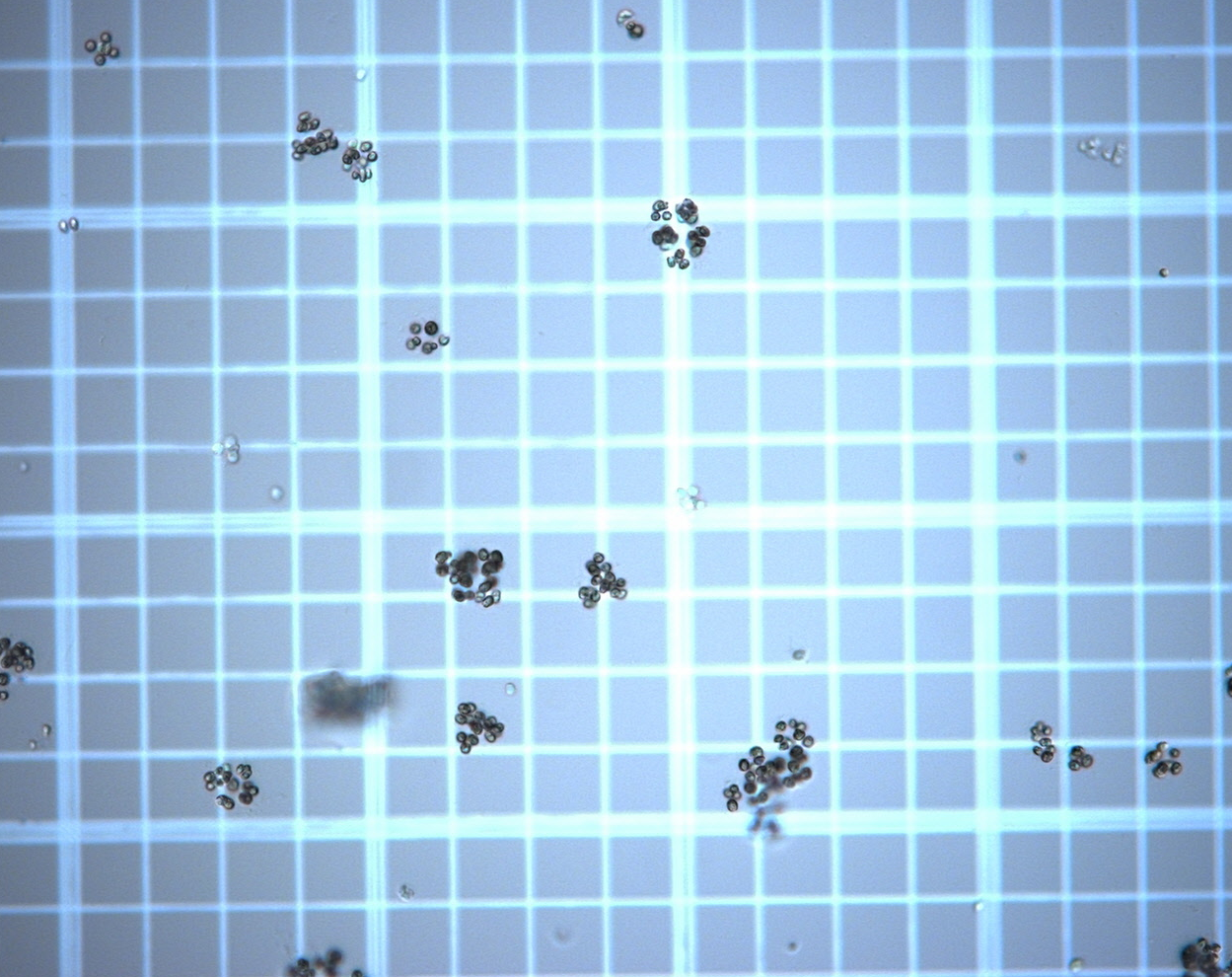 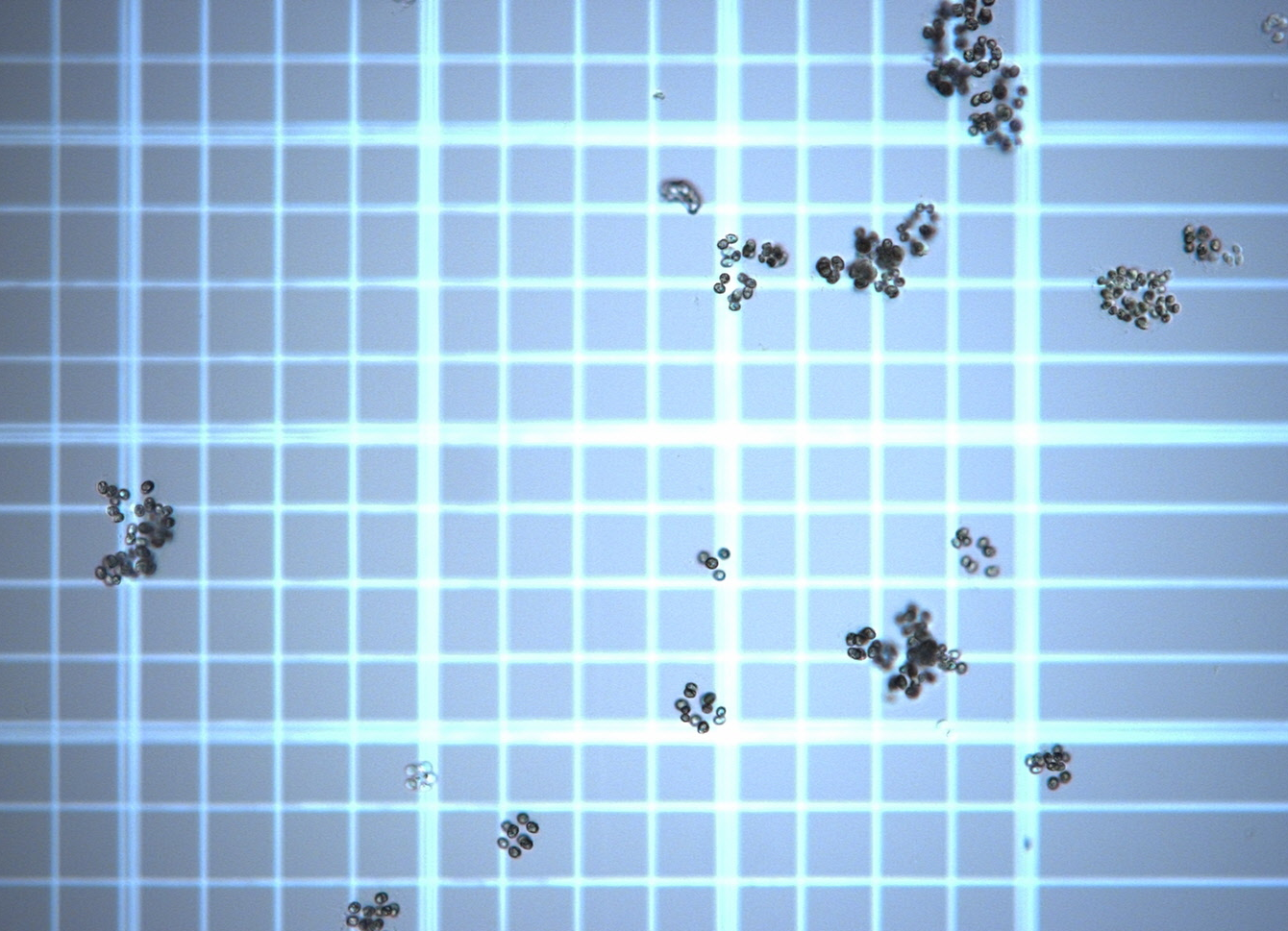 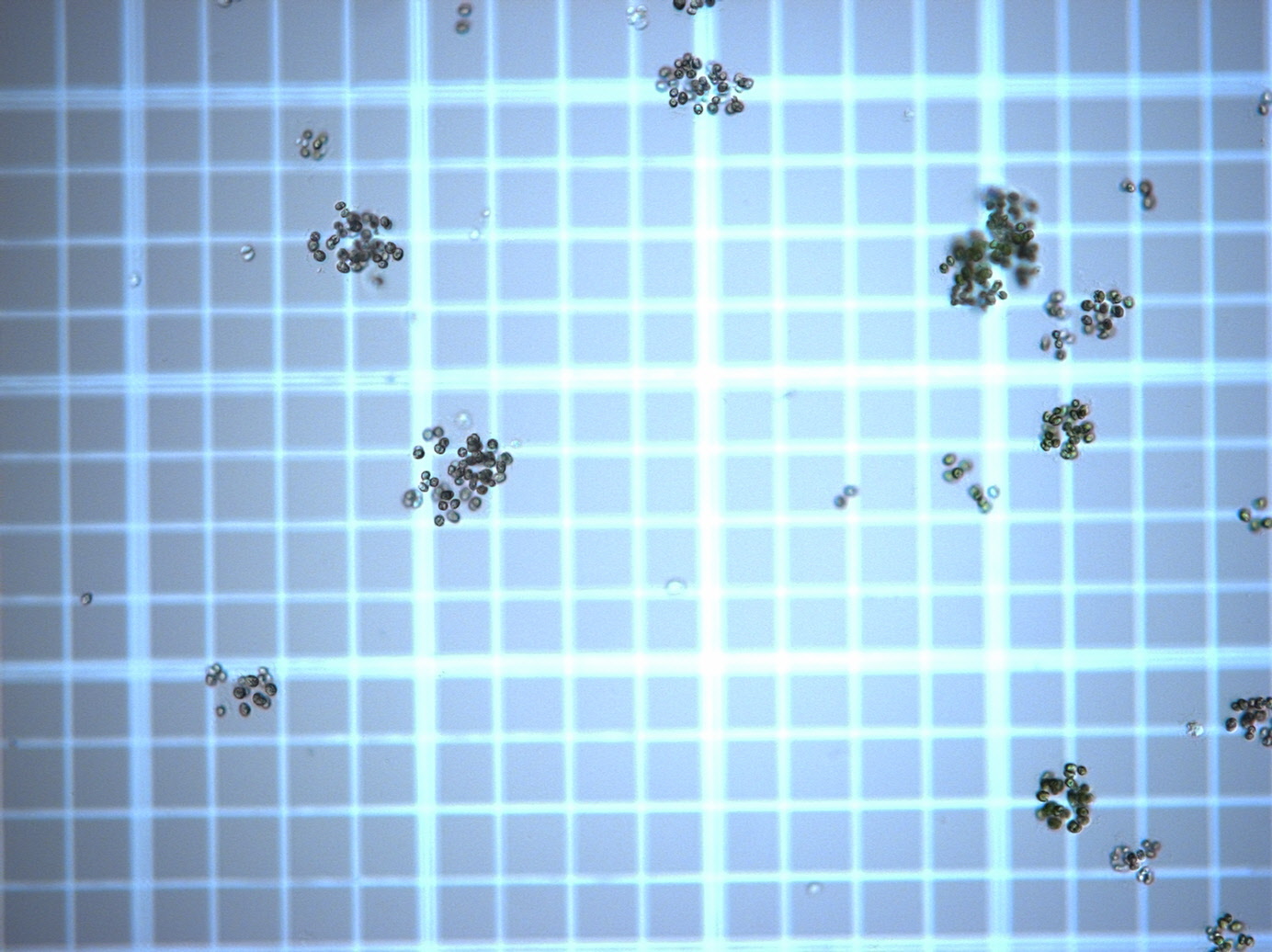 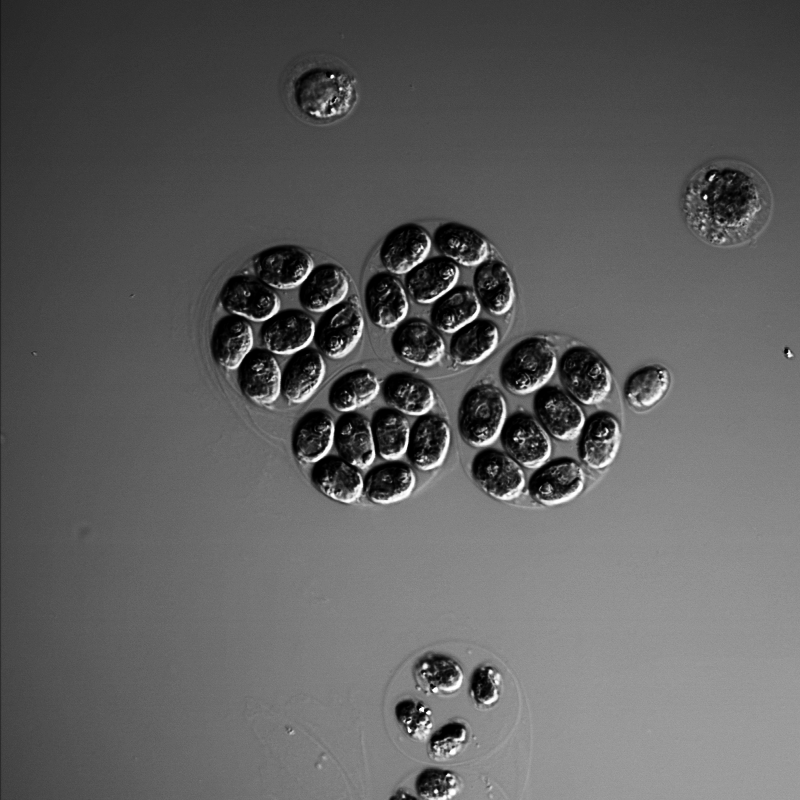 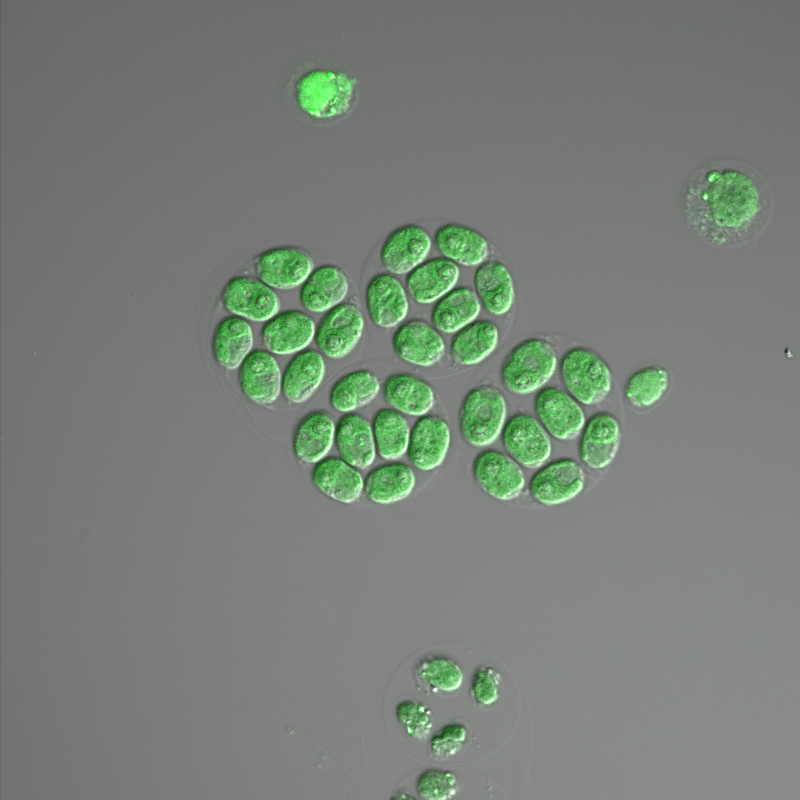 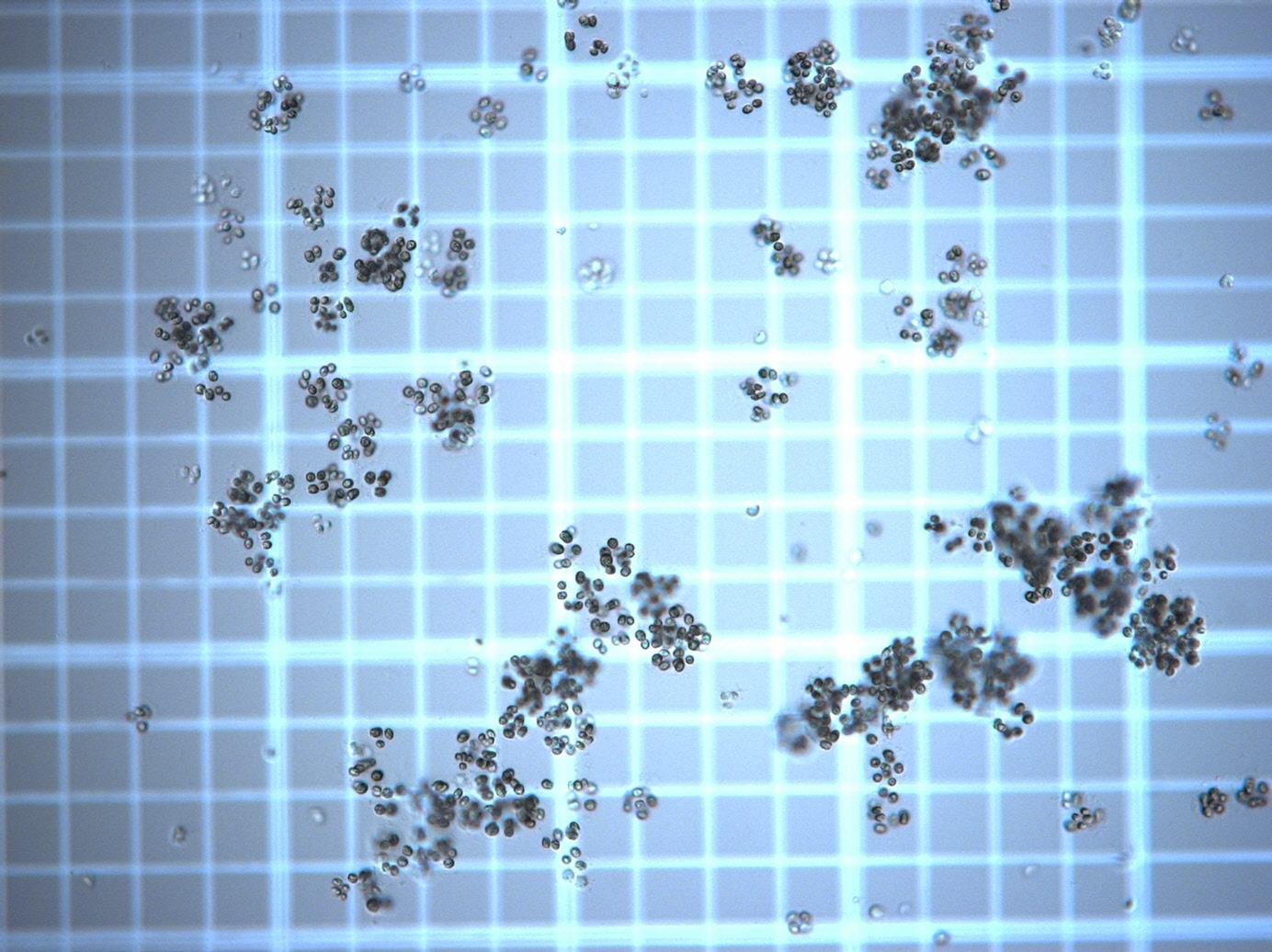 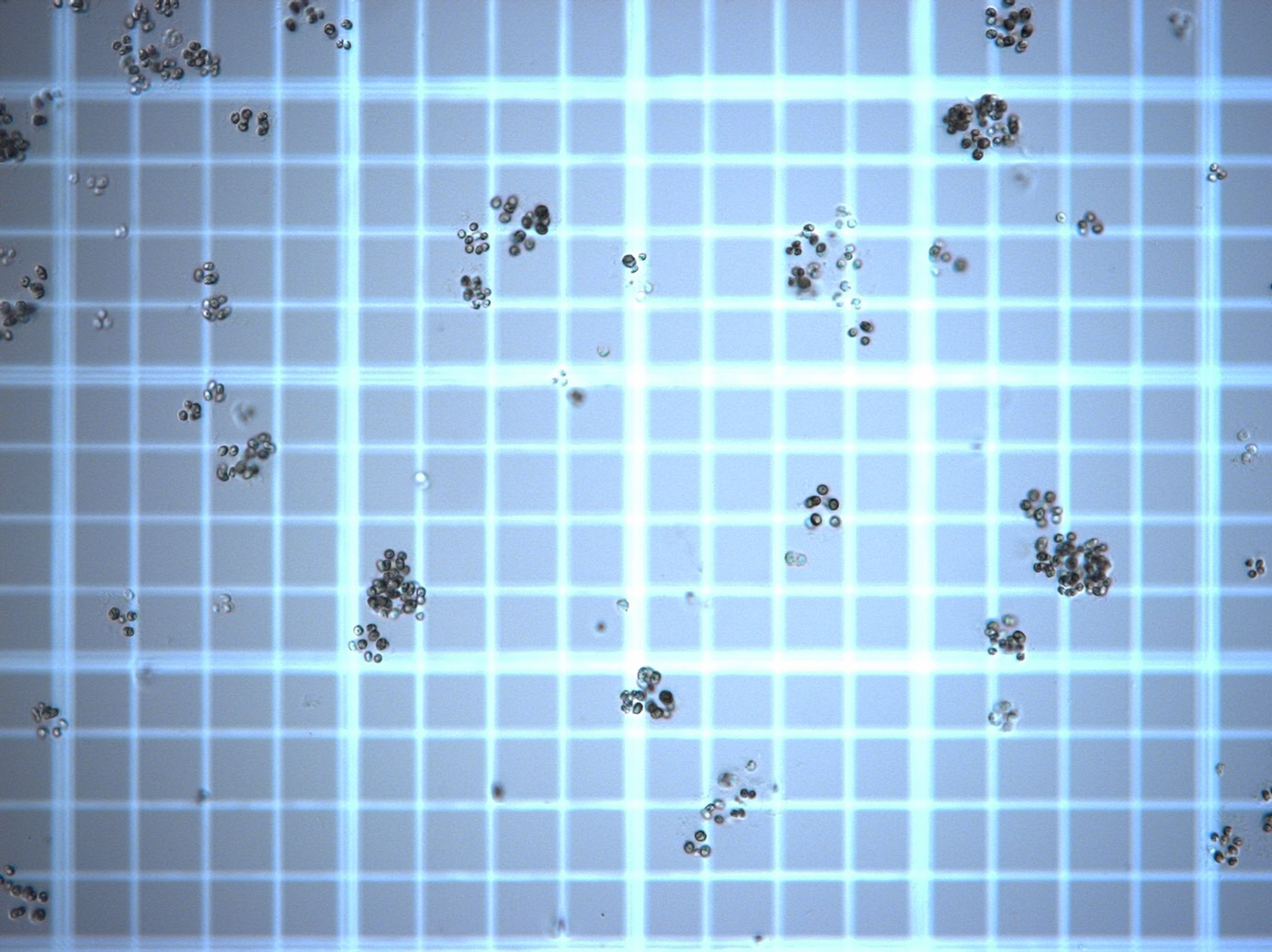 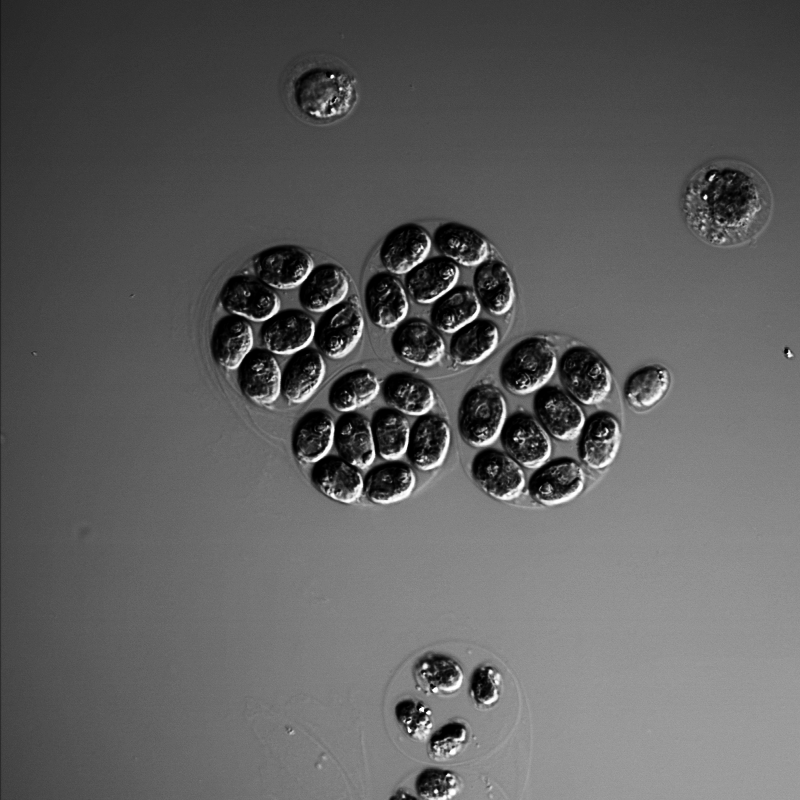 Future Plans
Repeat ImageJ analysis with more replication

Characterize life-cycle of evolved multicells 

Determine genetic basis for phenotypes
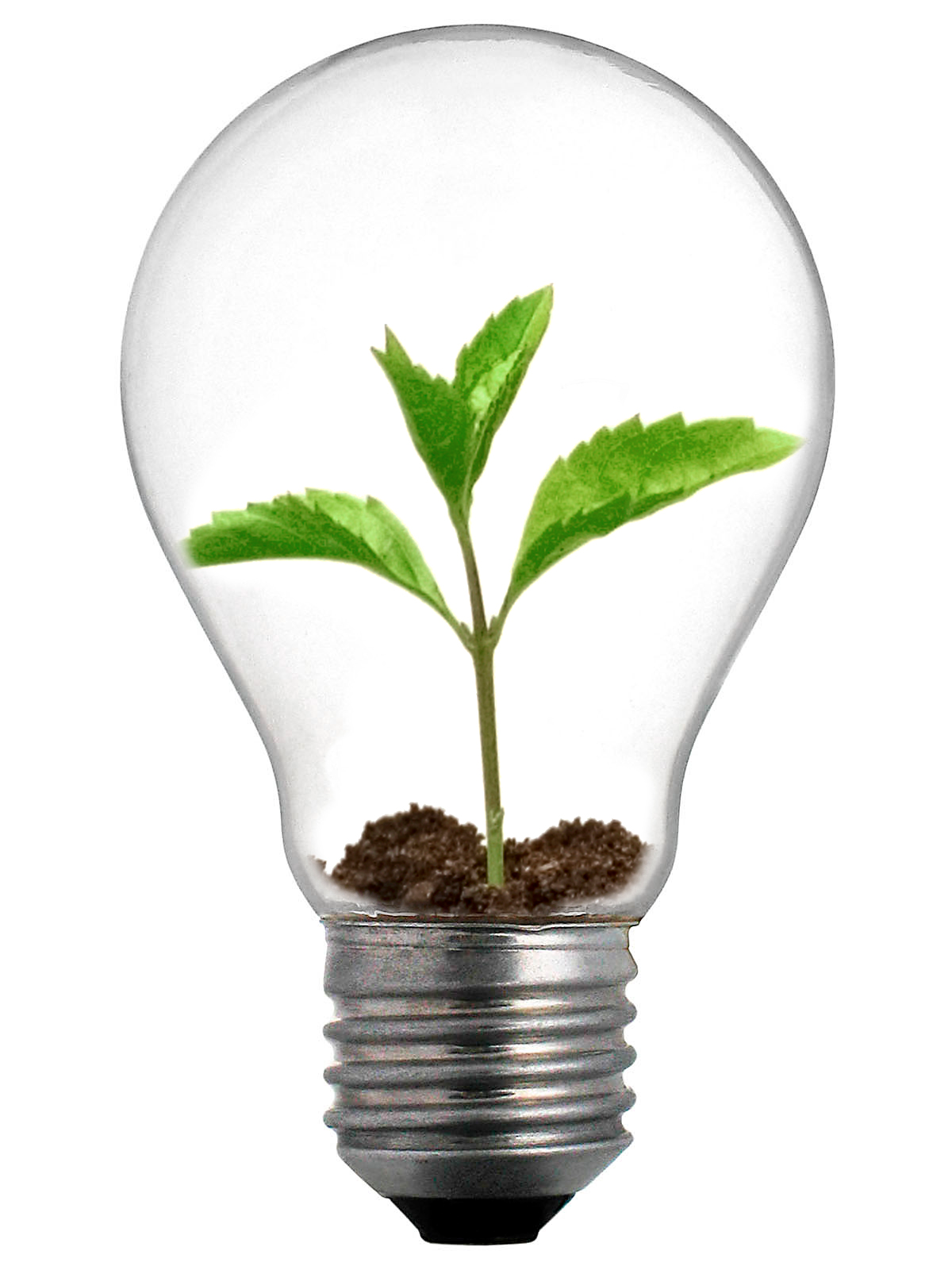 Future Plans
Life-Cycle
How are the evolved multicells reproducing?
Future Plans
Genetic Analysis
Bulked Segregant
Ancestral Single Cell
Sequencing Pools
Evolved Multi-cell
Offspring
Future Plans
Genetic Analysis
Prochnik et al (2010)
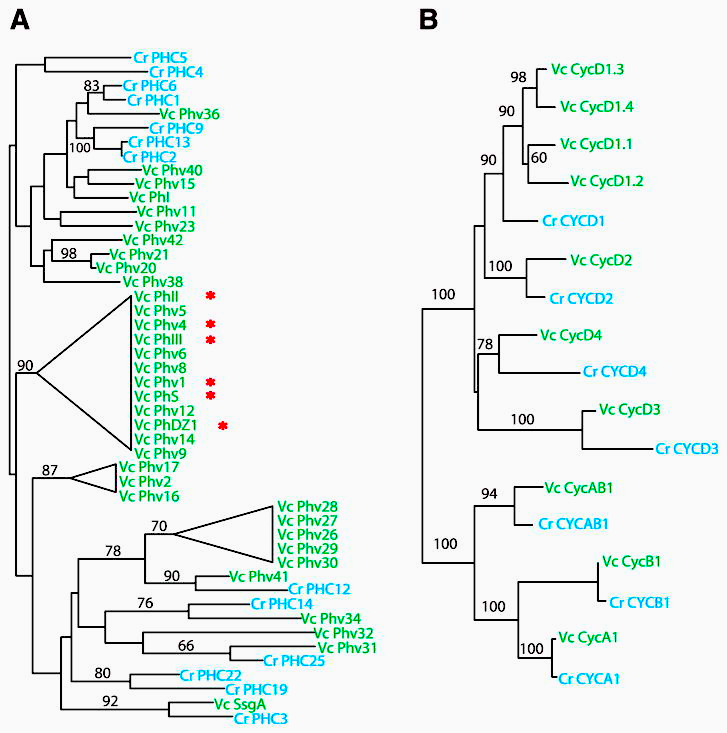 Compare to other volvocine species
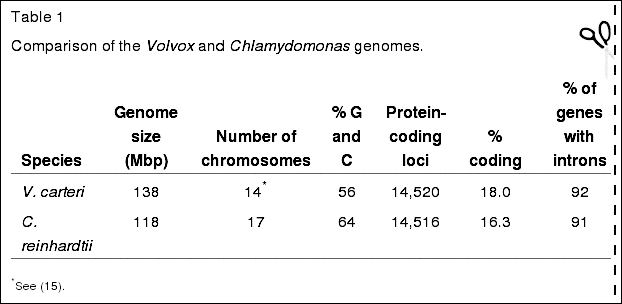 [Speaker Notes: Although genomes are very similar (4 loci changes) the diversification of pherophorin proteins and cell cycle proteins is widespread]
Broader Impact
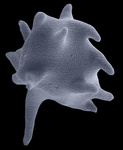 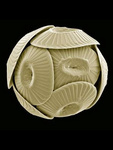 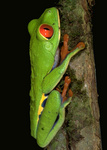 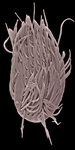 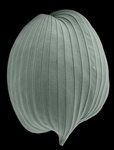 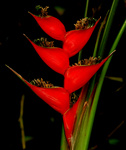 Tol.org
[Speaker Notes: As we progress in this research, we will begin to help answer a number of long-standing questions. Transition from acting in the interest of a single selfish individual to a group of selfish clones, how evolution can work to produce highly integrated forms.]
Acknowledgments
Dr. Matthew Herron
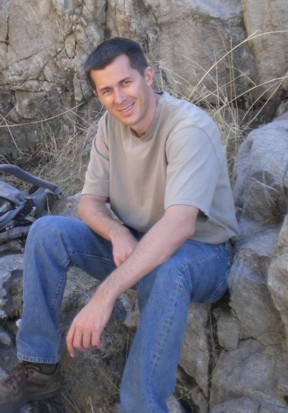 Funding
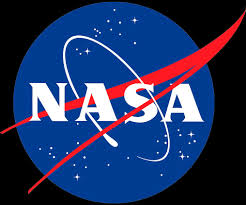 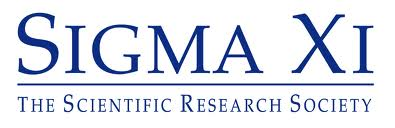 Dr. Frank Rosenzweig
References
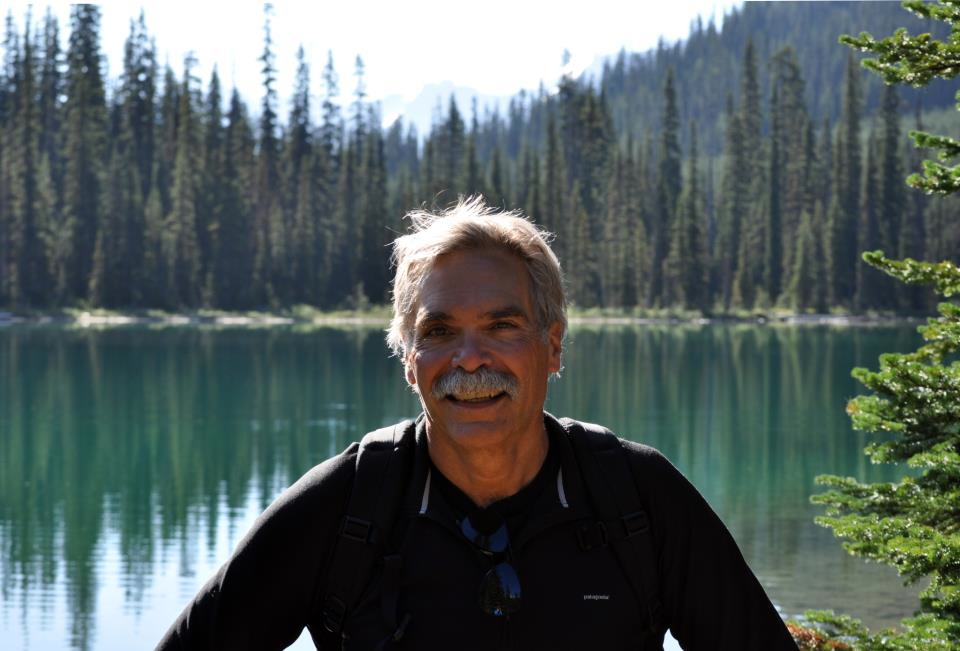 Lurling, M., and W. Beekman. 2006. Palmelloids formation in Chlamydomonas reinhardtii: defence against rotifer predators? Annales de Limnologie - International Journal of Limnology 42:65–72.

Ratcliff, W. C., R. F. Denison, M. Borrello, and M. Travisano. 2012. Experimental evolution of multicellularity. PNAS 109:1595–1600.

Bonner, J. T. 1998. The origins of multicellularity. Integrative Biology 1: 27-36.